Hide-and-Seek: Forcing a Network to be Meticulous for Weakly-supervised Object and Action Localization
Krishna Kumar Singh, Yong Jae Lee
University of California, Davis
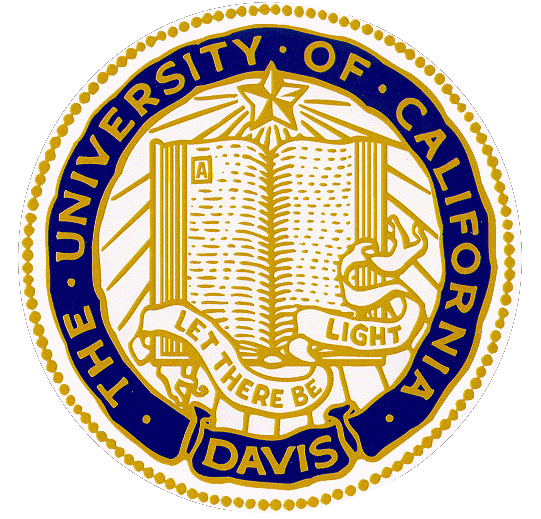 Standard supervised object detection
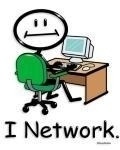 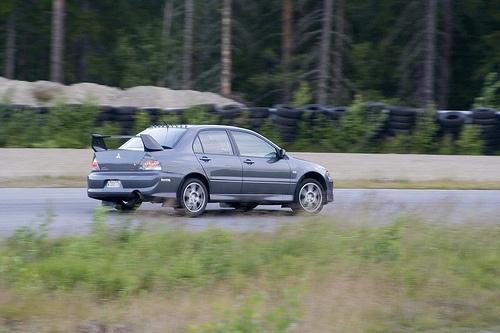 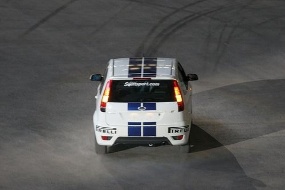 Detection models
car
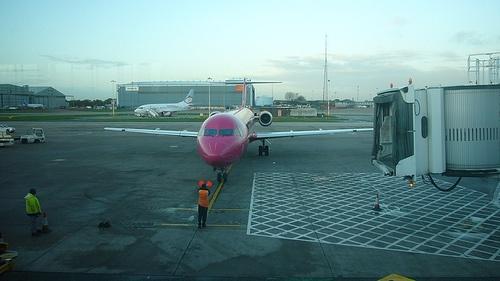 Annotators
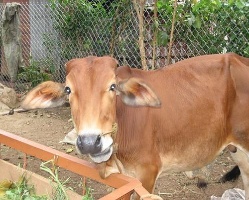 no car
[Felzenszwalb et al. PAMI 2010, Girshick et al. CVPR 2014, Girshick ICCV 2015, …]
Standard supervised object detection
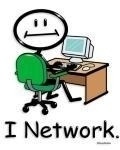 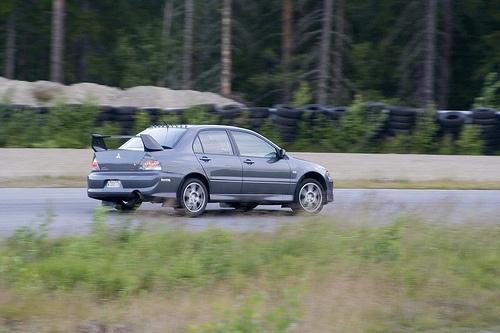 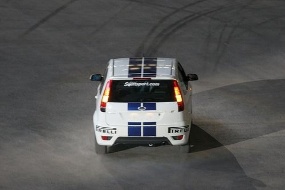 Detection models
car
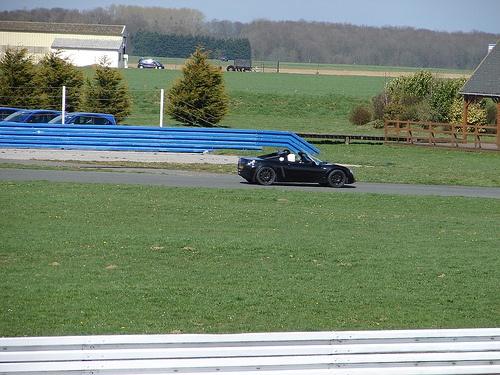 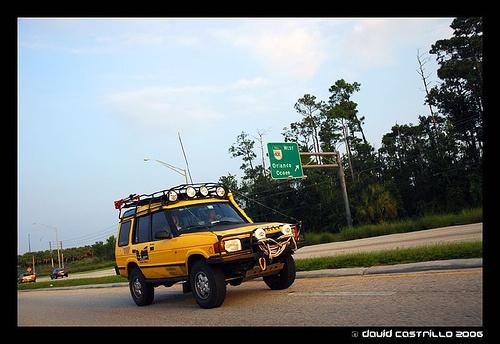 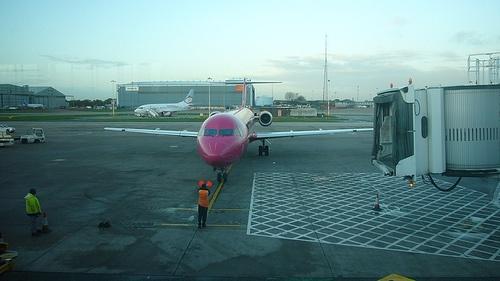 Annotators
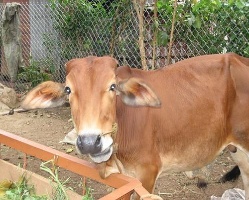 no car
[Felzenszwalb et al. PAMI 2010, Girshick et al. CVPR 2014, Girshick ICCV 2015, …]
Novel images
Standard supervised object detection
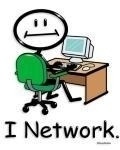 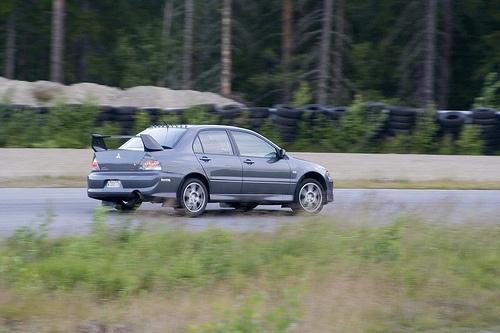 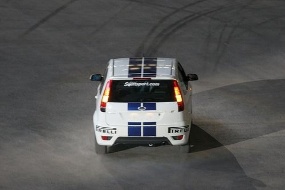 Detection models
car
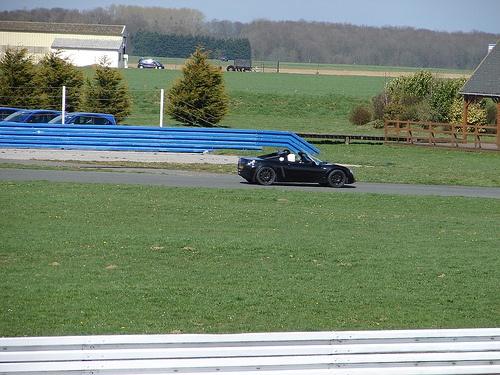 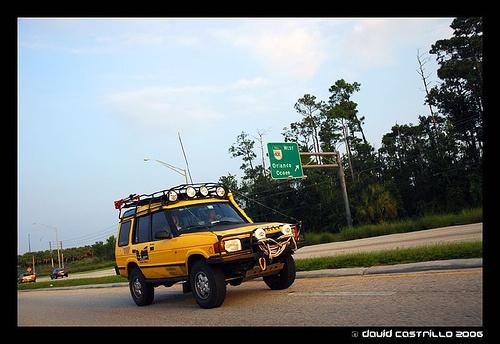 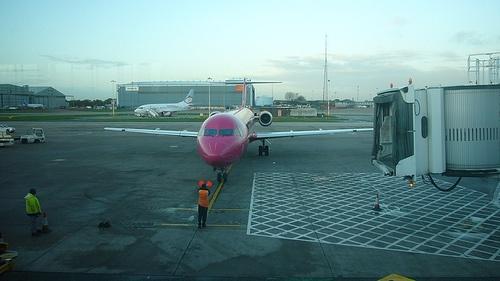 Annotators
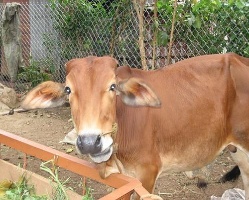 no car
[Felzenszwalb et al. PAMI 2010, Girshick et al. CVPR 2014, Girshick ICCV 2015, …]
Novel images
Standard supervised object detection
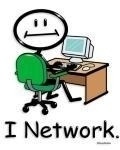 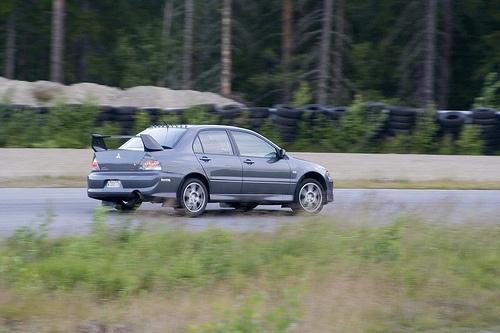 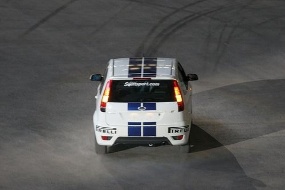 Detection models
car
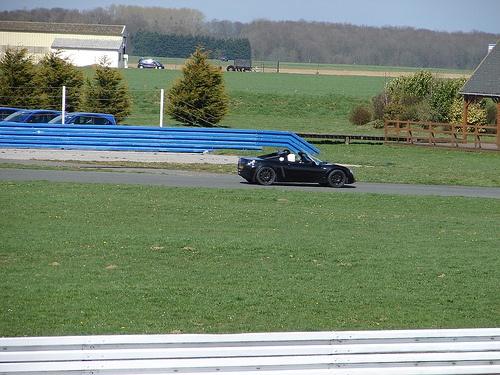 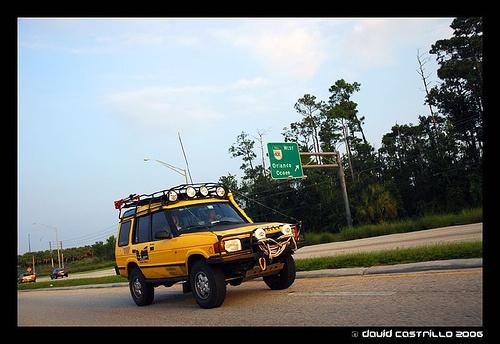 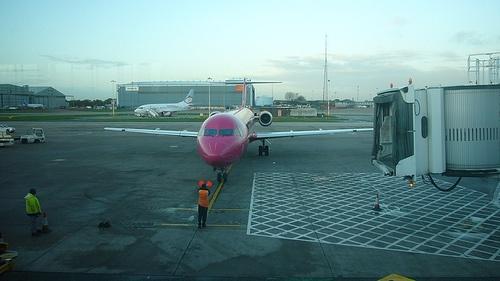 Annotators
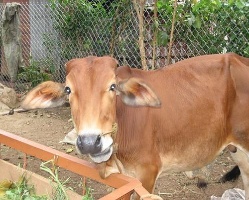 no car
[Felzenszwalb et al. PAMI 2010, Girshick et al. CVPR 2014, Girshick ICCV 2015, …]
Novel images
Huge advances in recent years
Standard supervised object detection
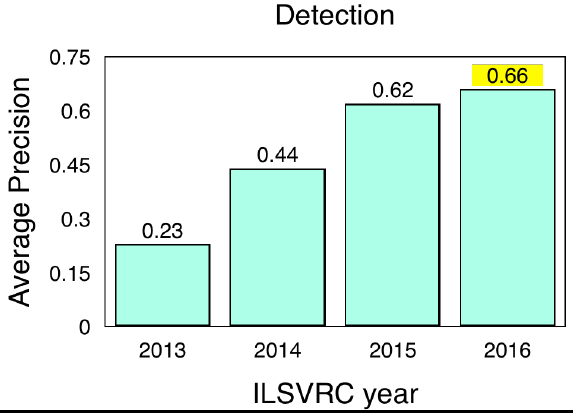 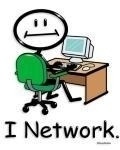 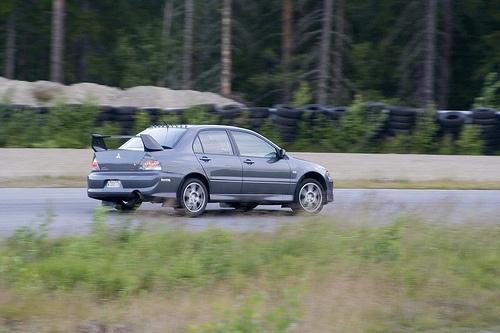 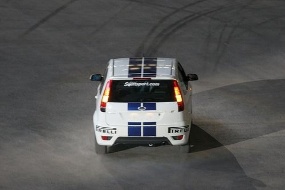 Detection models
car
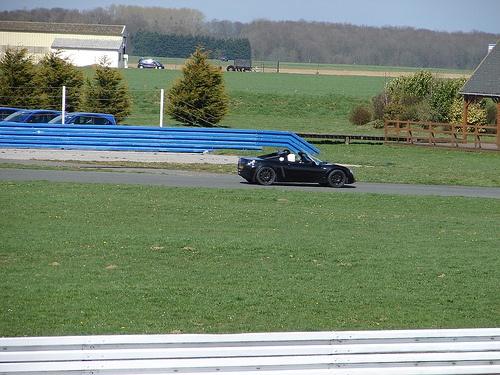 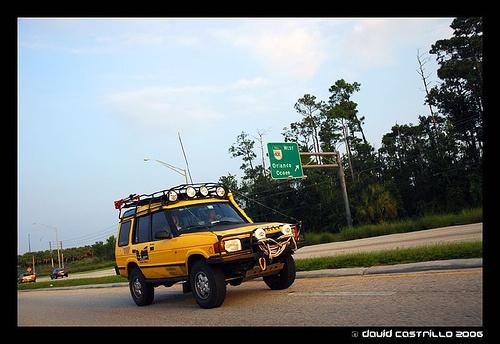 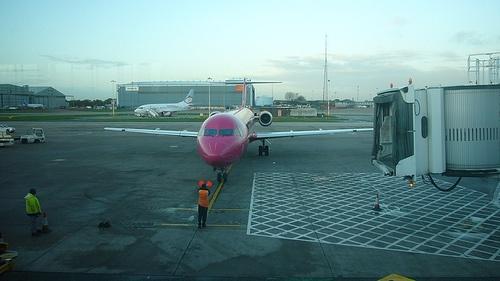 Annotators
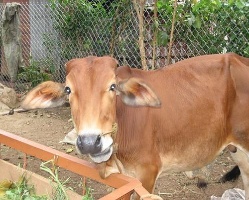 no car
[Felzenszwalb et al. PAMI 2010, Girshick et al. CVPR 2014, Girshick ICCV 2015, …]
Novel images
Huge advances in recent years
Standard supervised object detection
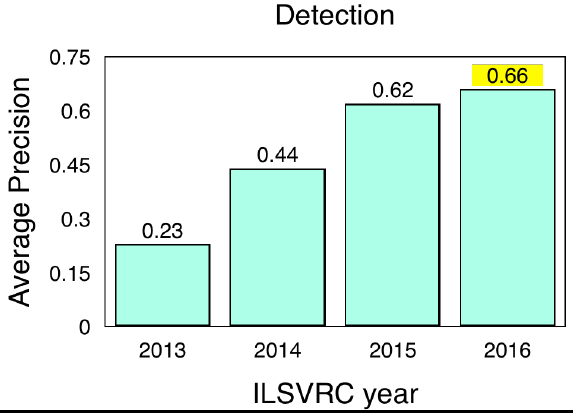 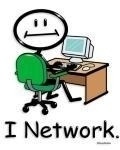 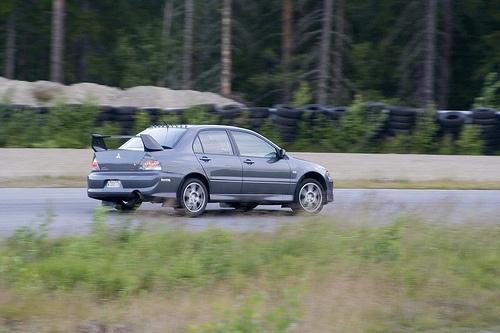 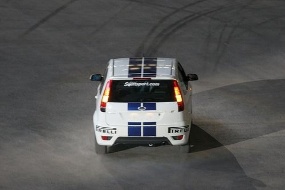 Detection models
car
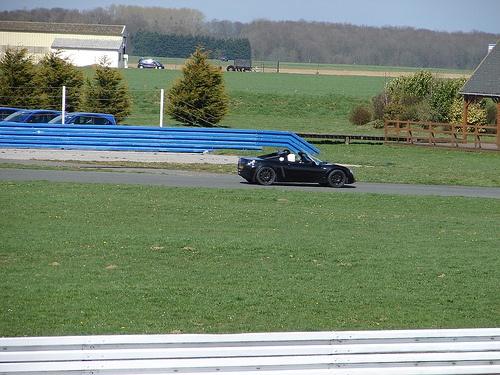 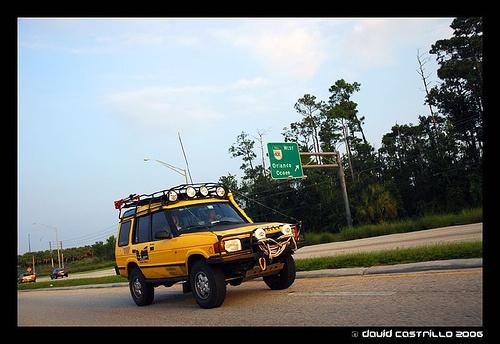 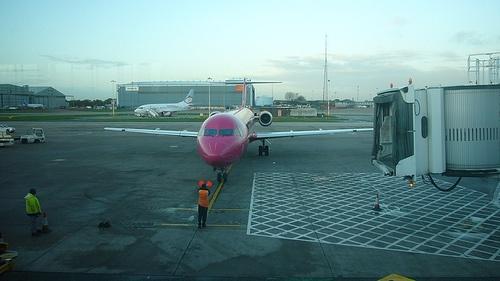 Annotators
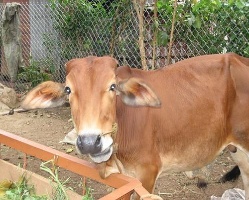 no car
[Felzenszwalb et al. PAMI 2010, Girshick et al. CVPR 2014, Girshick ICCV 2015, …]
Novel images
Huge advances in recent years
Requires expensive, error-prone bounding box annotations  not scalable!
Weakly-supervised object detection/localization
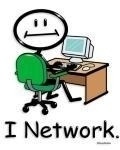 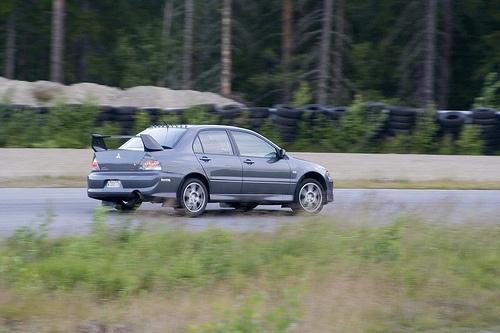 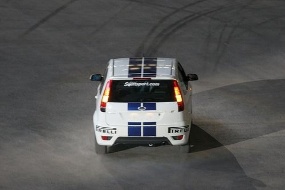 Mine discriminative patches
car
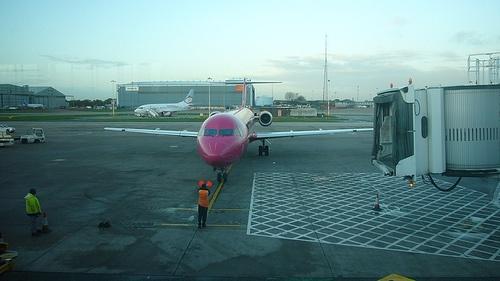 Annotators
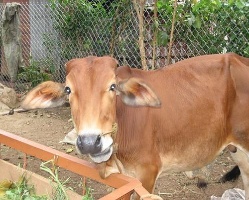 no car
[Weber et al. 2000, Pandey & Lazebnik 2011, Deselaers et al. 2012, Song et al. 2014, …]
Weakly-supervised object detection/localization
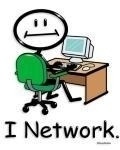 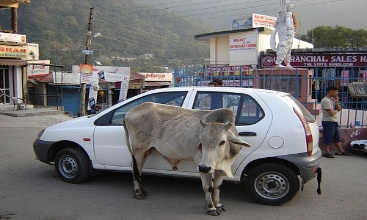 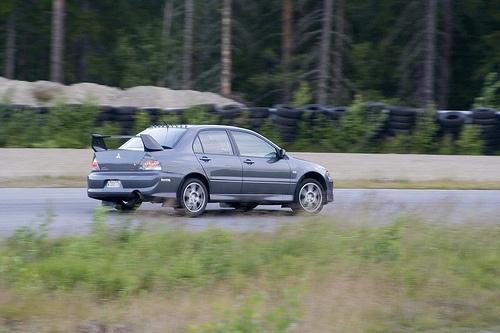 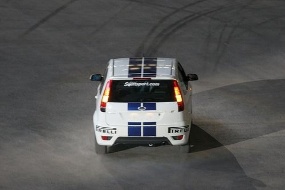 Mine discriminative patches
car
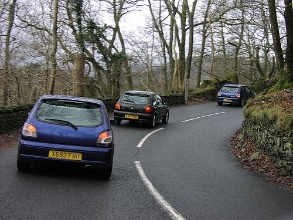 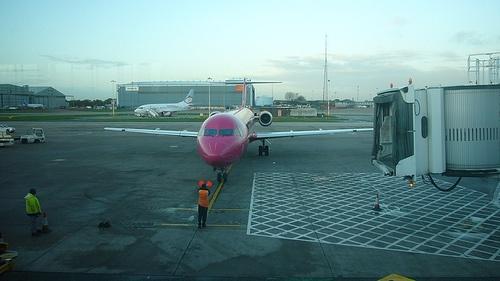 Annotators
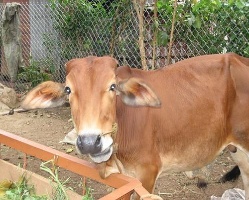 no car
Weakly-labeled training images
[Weber et al. 2000, Pandey & Lazebnik 2011, Deselaers et al. 2012, Song et al. 2014, …]
Weakly-supervised object detection/localization
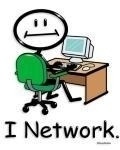 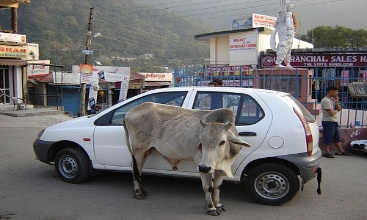 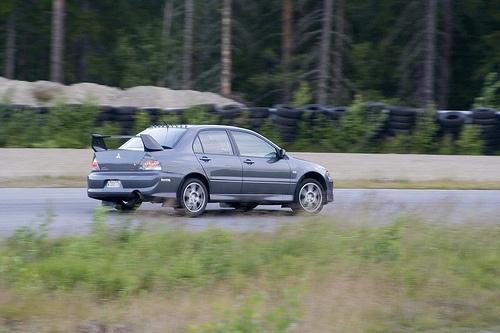 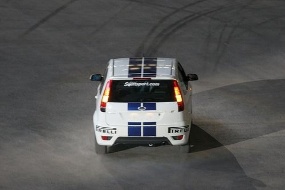 Mine discriminative patches
car
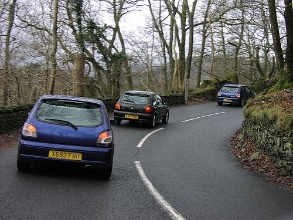 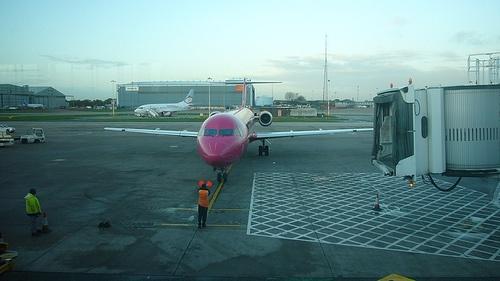 Annotators
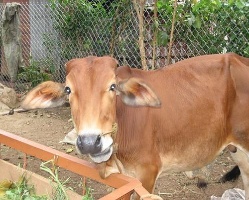 no car
Weakly-labeled training images
[Weber et al. 2000, Pandey & Lazebnik 2011, Deselaers et al. 2012, Song et al. 2014, …]
Weakly-supervised object detection/localization
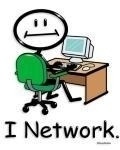 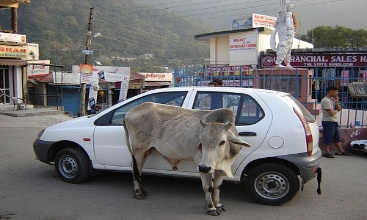 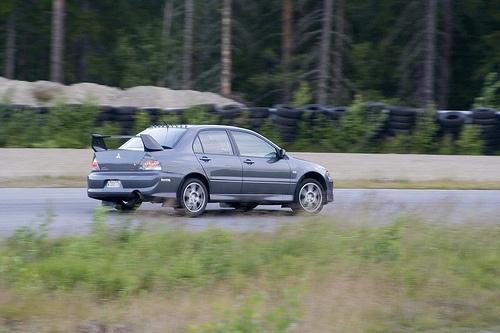 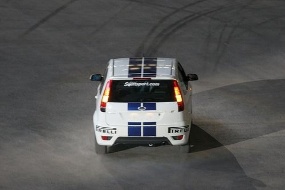 Mine discriminative patches
car
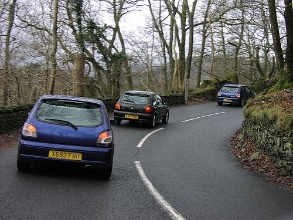 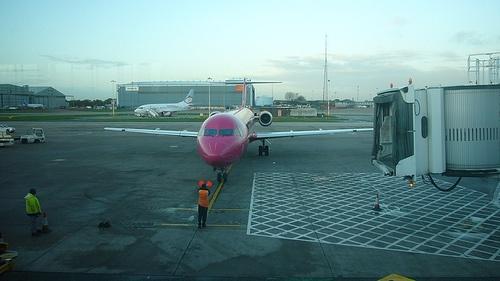 Annotators
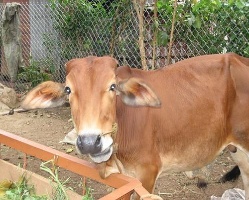 no car
Weakly-labeled training images
[Weber et al. 2000, Pandey & Lazebnik 2011, Deselaers et al. 2012, Song et al. 2014, …]
Supervision is provided at the image-level  scalable!
Weakly-supervised object detection/localization
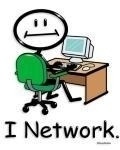 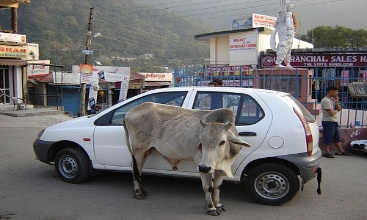 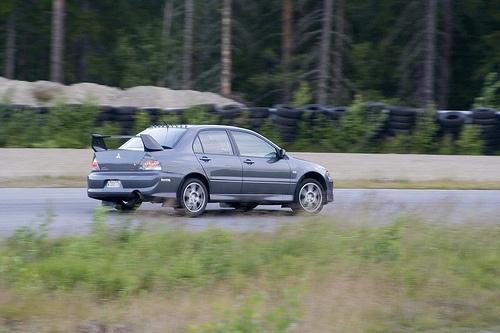 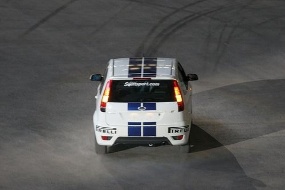 Mine discriminative patches
car
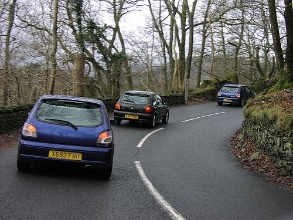 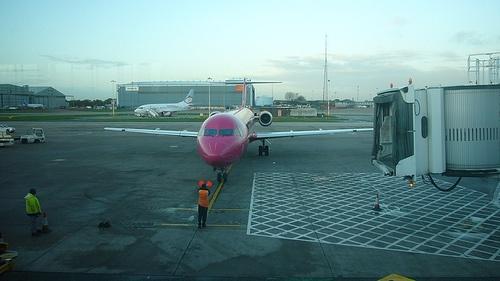 Annotators
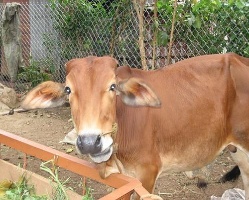 no car
Weakly-labeled training images
[Weber et al. 2000, Pandey & Lazebnik 2011, Deselaers et al. 2012, Song et al. 2014, …]
Supervision is provided at the image-level  scalable!
Due to intra-class appearance variations, occlusion, clutter, mined regions correspond to object-part or include background
Prior attempts to improve weak object localization
Prior attempts to improve weak object localization
Select multiple discriminative regions
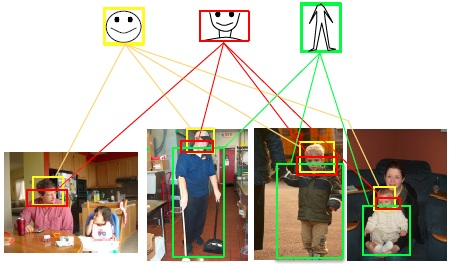 [Song et al. NIPS 2014]
Prior attempts to improve weak object localization
Select multiple discriminative regions
Transfer tracked objects from videos to images
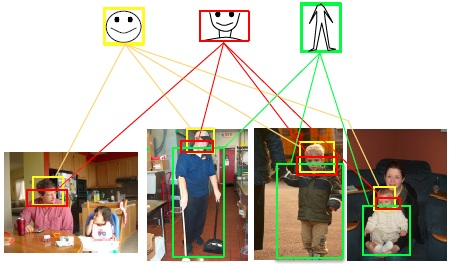 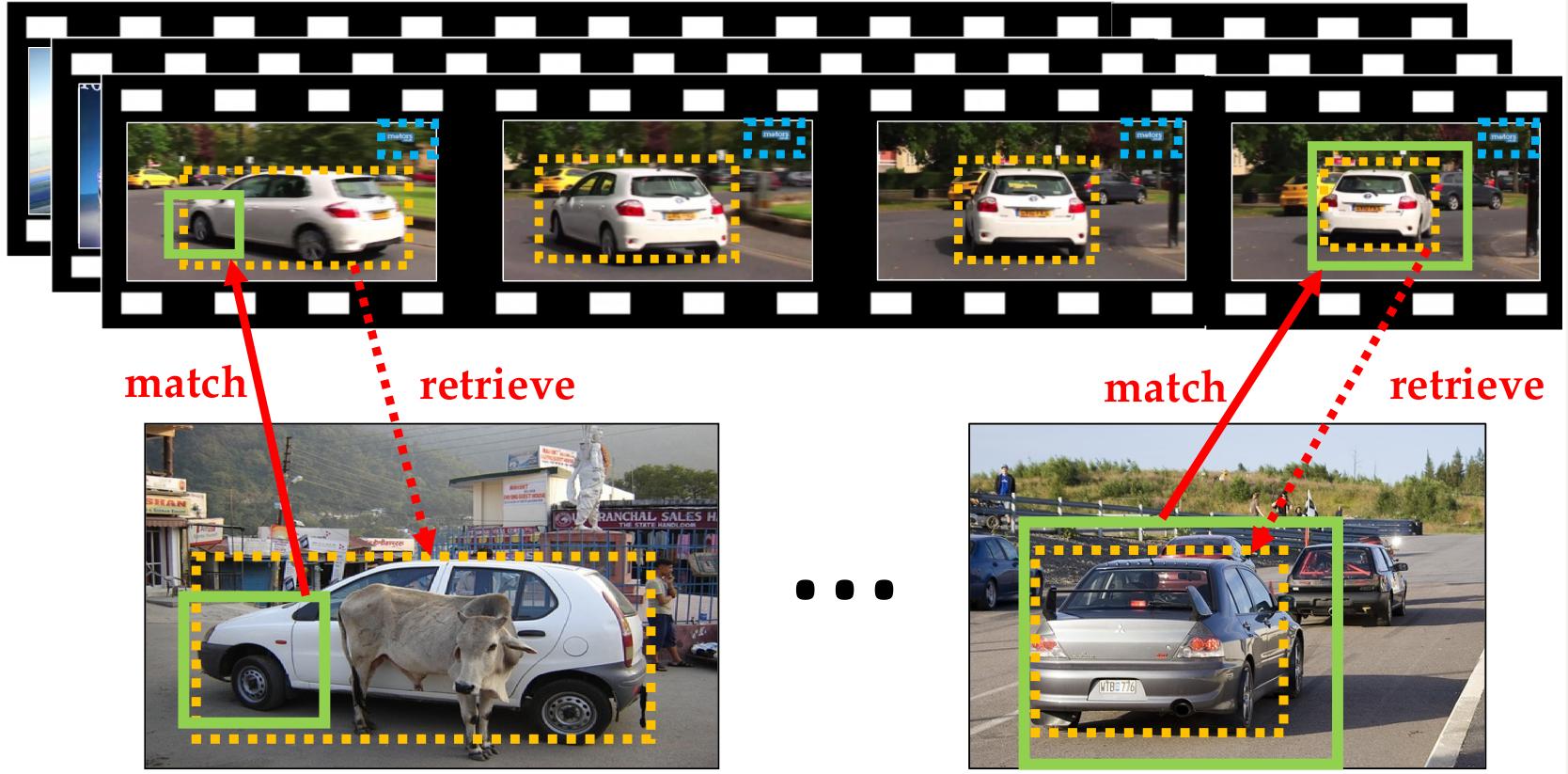 [Singh et al. CVPR 2016]
[Song et al. NIPS 2014]
Prior attempts to improve weak object localization
Select multiple discriminative regions
Transfer tracked objects from videos to images
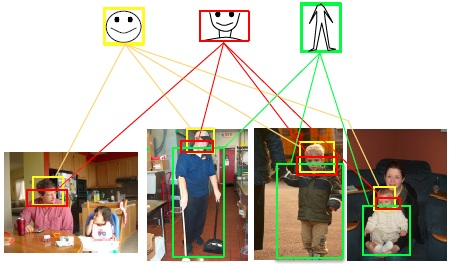 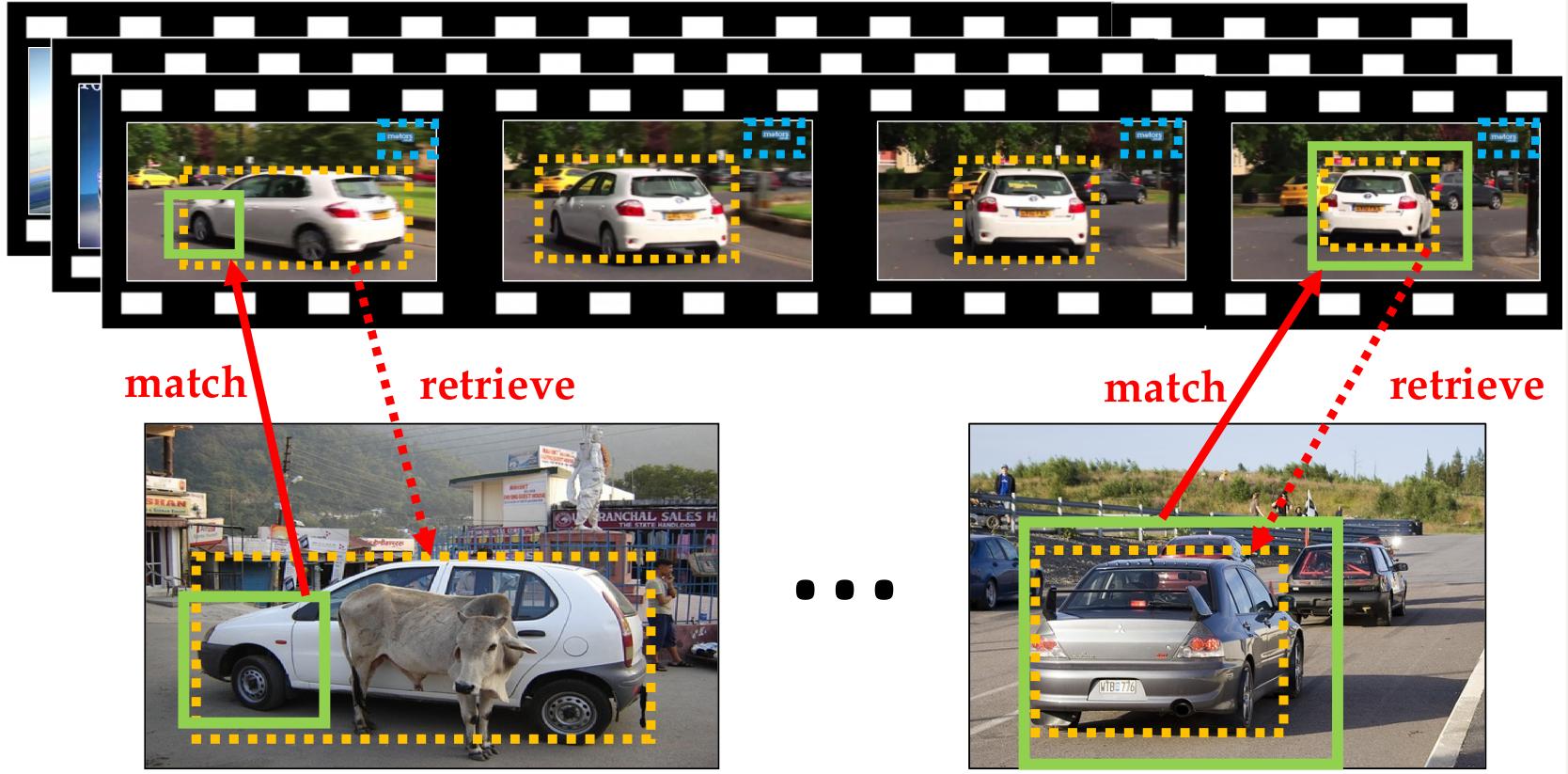 [Singh et al. CVPR 2016]
[Song et al. NIPS 2014]
Global average pooling to encourage network to look at all relevant parts
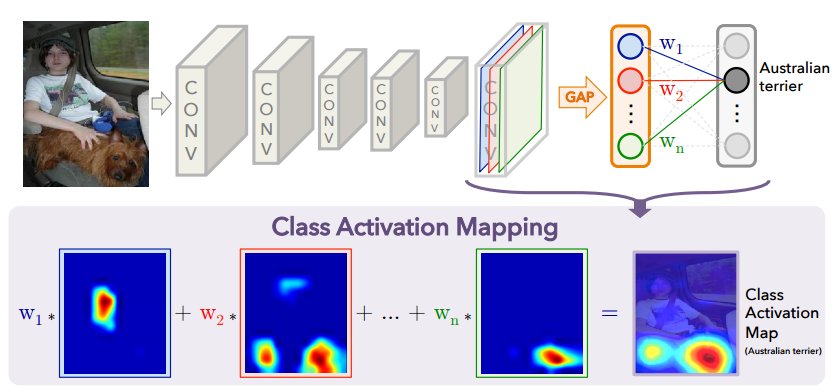 [Zhou et al. CVPR  2016]
Prior attempts to improve weak object localization
Select multiple discriminative regions
Transfer tracked objects from videos to images
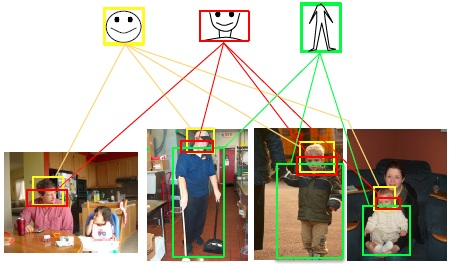 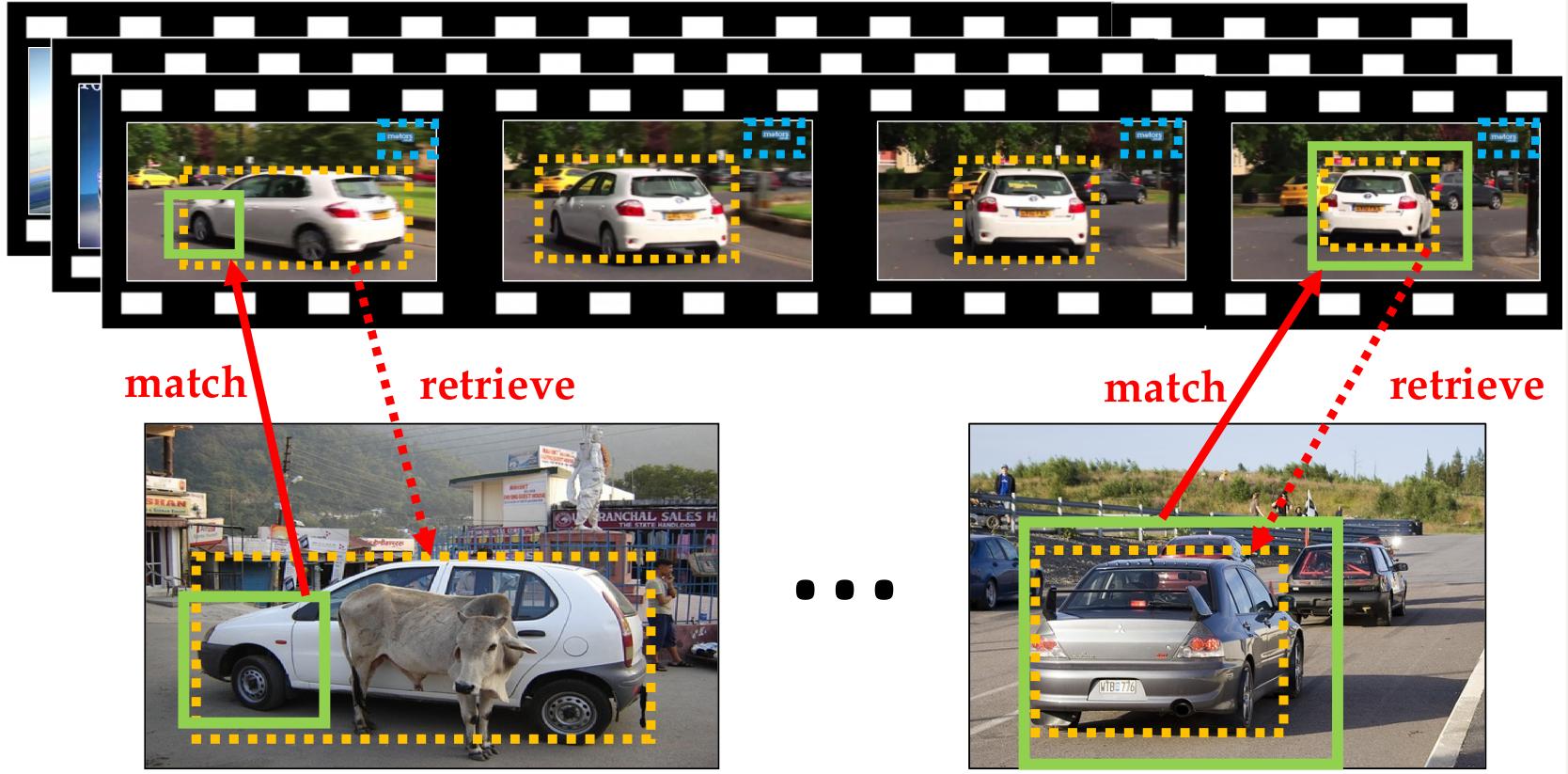 Does not guarantee selection of less discriminative patches
[Singh et al. CVPR 2016]
[Song et al. NIPS 2014]
Global average pooling to encourage network to look at all relevant parts
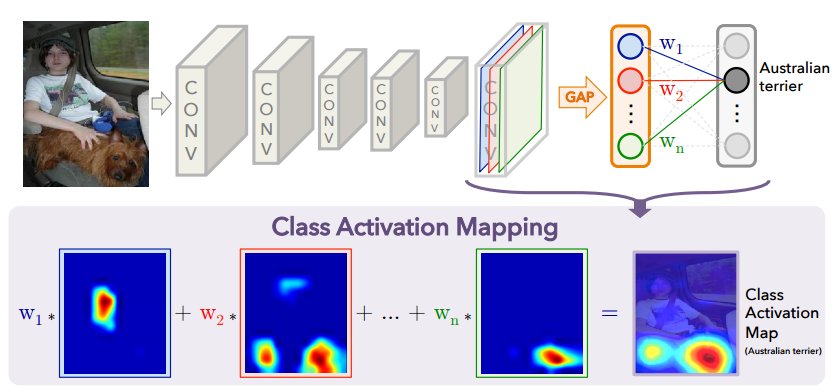 [Zhou et al. CVPR  2016]
Prior attempts to improve weak object localization
Select multiple discriminative regions
Transfer tracked objects from videos to images
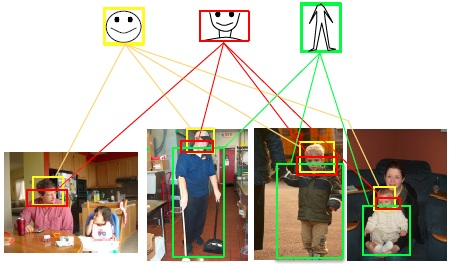 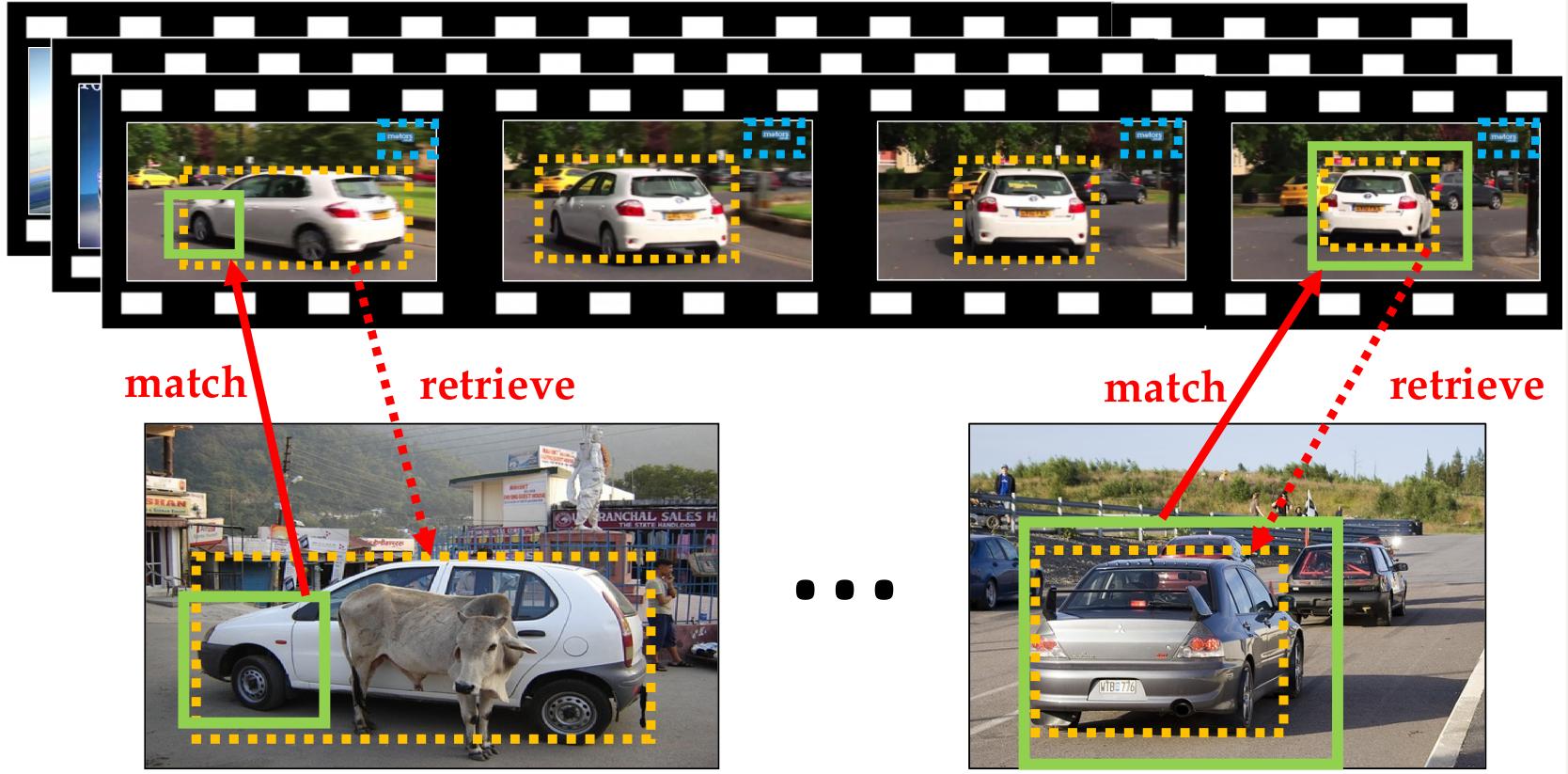 Does not guarantee selection of less discriminative patches
Requires additional labeled videos
[Singh et al. CVPR 2016]
[Song et al. NIPS 2014]
Global average pooling to encourage network to look at all relevant parts
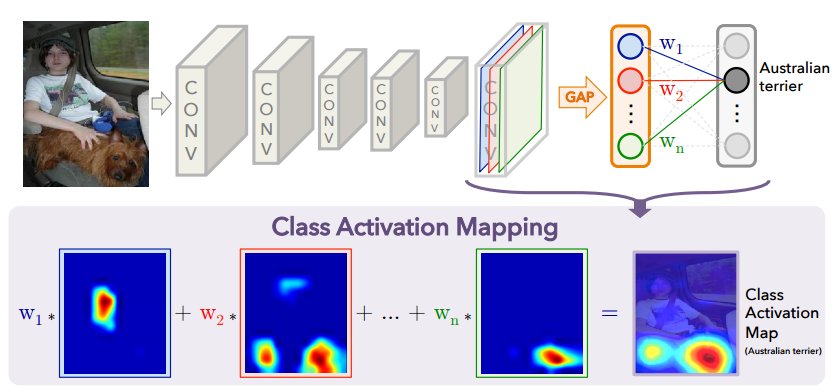 [Zhou et al. CVPR  2016]
Prior attempts to improve weak object localization
Select multiple discriminative regions
Transfer tracked objects from videos to images
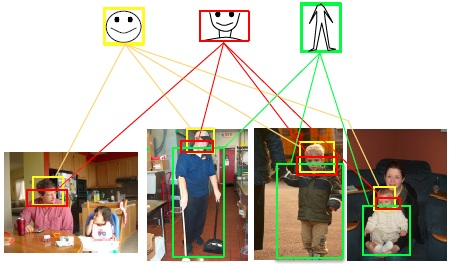 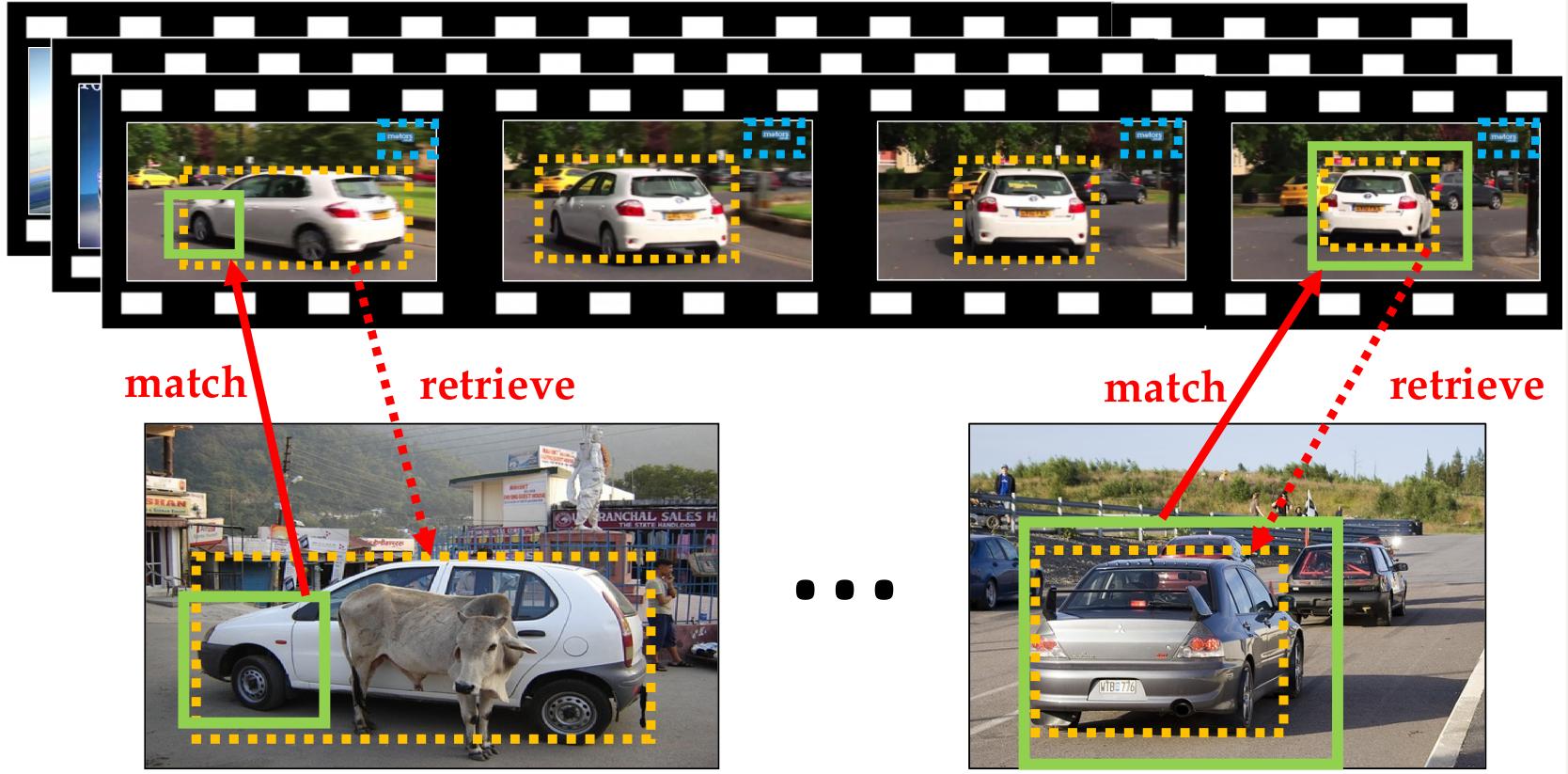 Does not guarantee selection of less discriminative patches
Requires additional labeled videos
[Singh et al. CVPR 2016]
[Song et al. NIPS 2014]
Global average pooling to encourage classification network to get all relevant parts
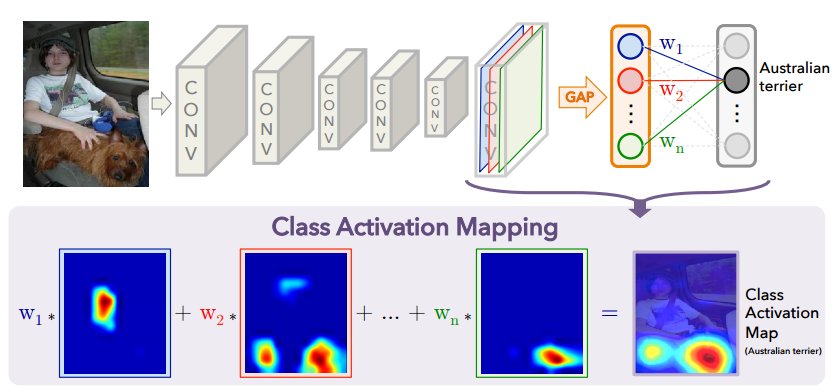 Localizing a few discriminative parts can be sufficient for classification
[Zhou et al. CVPR  2016]
Intuition of our idea: Hide and Seek (HaS)
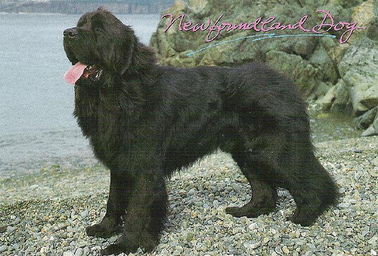 Training image
‘dog’
[In submission]
Intuition of our idea: Hide and Seek (HaS)
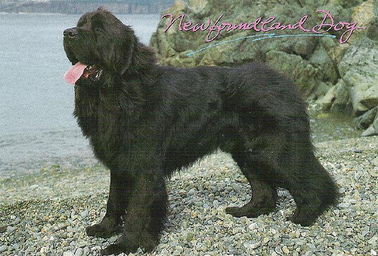 Training image
‘dog’
Image classification network
Global Average Pooling [Zhou et al. 2016]
[In submission]
Intuition of our idea: Hide and Seek (HaS)
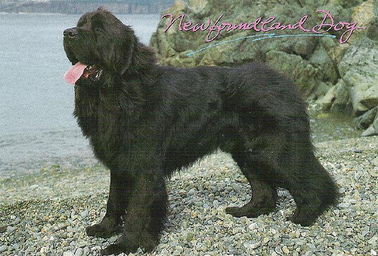 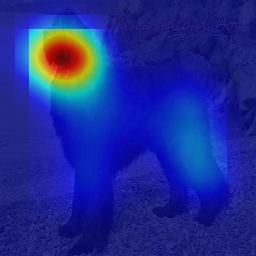 Training image
‘dog’
Image classification network
Global Average Pooling [Zhou et al. 2016]
[In submission]
Intuition of our idea: Hide and Seek (HaS)
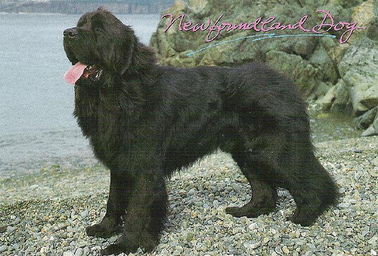 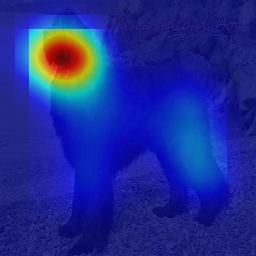 Training image
‘dog’
Image classification network
Global Average Pooling [Zhou et al. 2016]
Network focuses on the most discriminative part (i.e. dog’s face) for image classification 
 Too Late
[In submission]
Intuition of our idea: Hide and Seek (HaS)
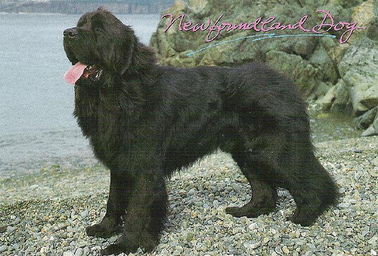 Training image
‘dog’
[In submission]
Intuition of our idea: Hide and Seek (HaS)
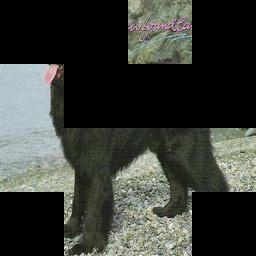 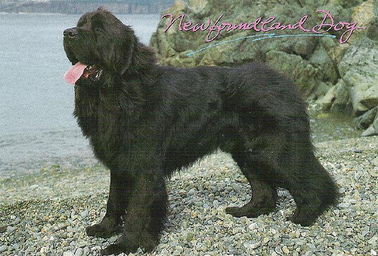 Training image
‘dog’
[In submission]
Intuition of our idea: Hide and Seek (HaS)
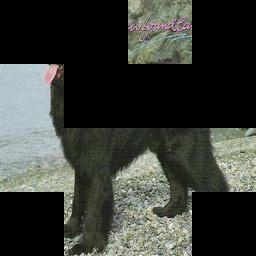 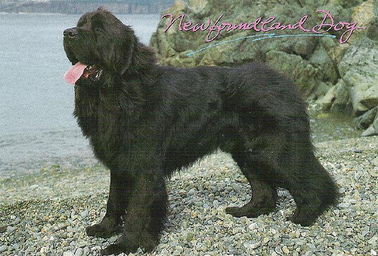 Training image
‘dog’
Image classification network
Global Average Pooling [Zhou et al. 2016]
[In submission]
Intuition of our idea: Hide and Seek (HaS)
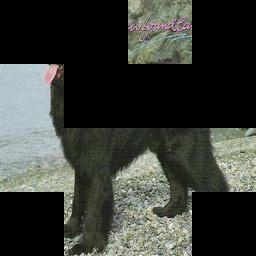 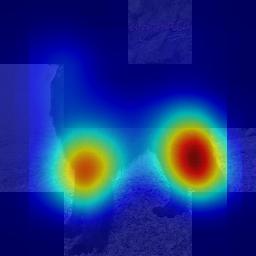 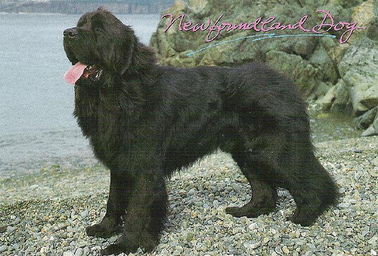 Training image
‘dog’
Image classification network
Global Average Pooling [Zhou et al. 2016]
[In submission]
Intuition of our idea: Hide and Seek (HaS)
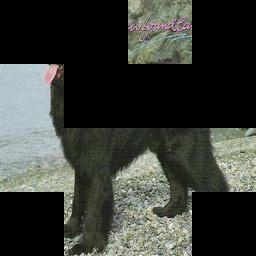 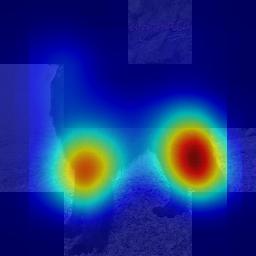 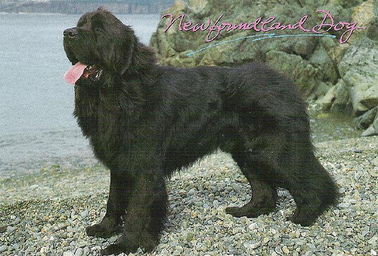 Training image
‘dog’
Image classification network
Global Average Pooling [Zhou et al. 2016]
Hide patches to force the network to seek  other relevant parts
[In submission]
Outline
Hide-and-Seek (HaS) for: 

Weakly-supervised object localization in images
Weakly-supervised temporal action localization in videos
Outline
Hide-and-Seek (HaS) for: 

Weakly-supervised object localization in images
Weakly-supervised temporal action localization in videos
Approach
Divide the training image into a grid of patch size S x S
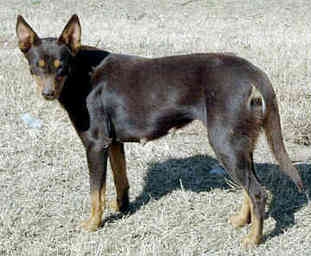 Training image with label ‘dog’
Divide the training image into a grid of patch size S x S
S
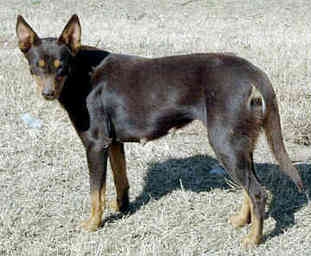 S
Training image with label ‘dog’
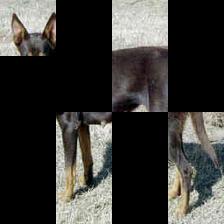 Randomly hide patches
S
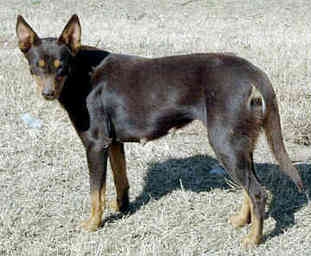 Epoch 1
S
Training image with label ‘dog’
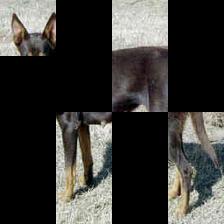 Randomly hide patches
S
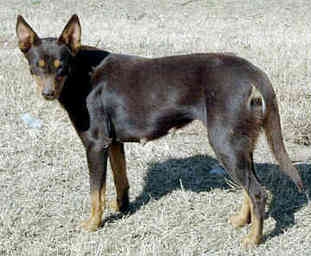 Epoch 1
S
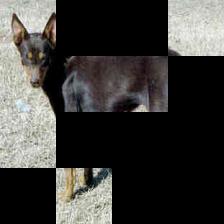 Epoch 2
Training image with label ‘dog’
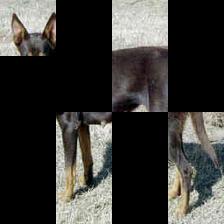 Randomly hide patches
S
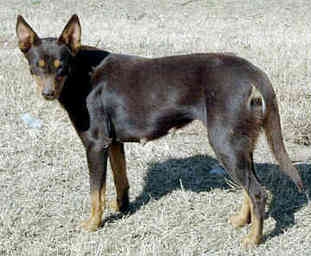 Epoch 1
S
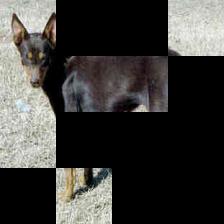 Epoch 2
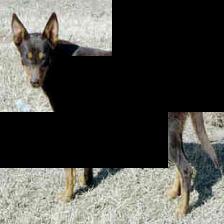 Training image with label ‘dog’
Epoch N
Feed each hidden image to image classification CNN
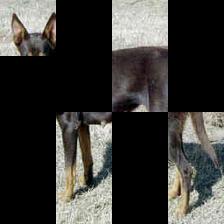 S
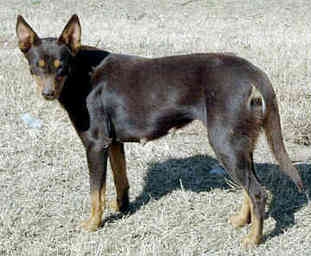 Epoch 1
S
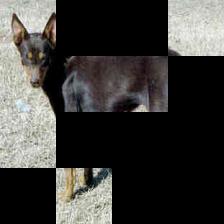 CNN
Epoch 2
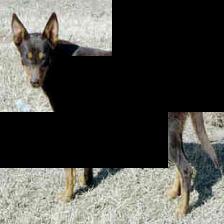 Training image with label ‘dog’
Epoch N
During testing feed full image into trained network
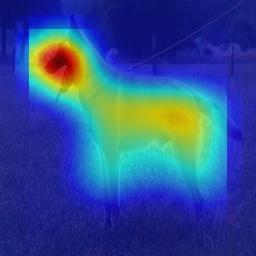 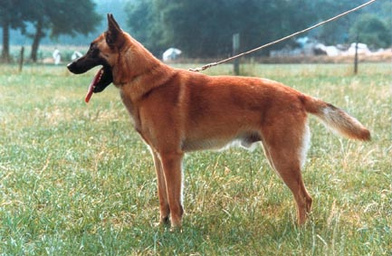 Trained CNN
Class Activation Map (CAM)
Predicted label: ‘dog’
Test image
Generating a Class Activation Map (CAM)
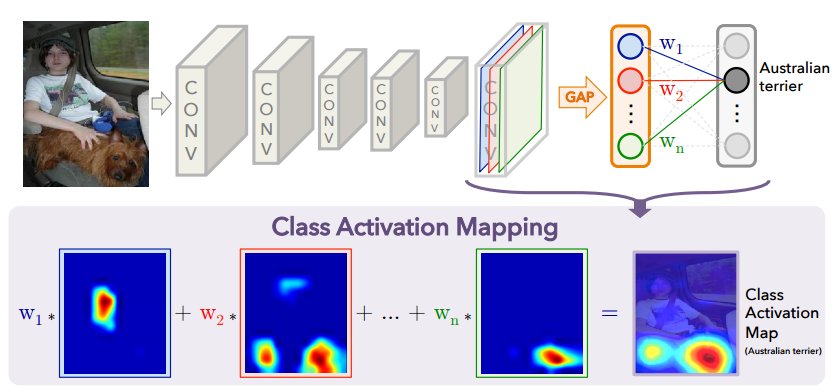 [Zhou et al. “Learning Deep Features for Discriminative Localization” CVPR 2016]
Setting the hidden pixel values
Patches are hidden only during training; during testing full image is given as input

Activations of 1st conv layer will have different distribution during training and testing
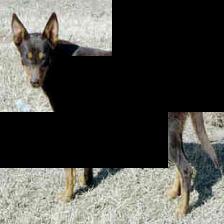 Inside visible patch
Inside hidden patch
Partially in hidden patch
[Speaker Notes: There are three possible activations as shown in left.

Assigning mean RGB value to the pixels ensure activation remain same during training and testing for all the three cases.]
Setting the hidden pixel values
Let conv filter of size k x k with weights W = {w1, w2, …, wkxk} applied on patch X = {x1, x2, …, xkxk}, then output is:




which is same during training and testing
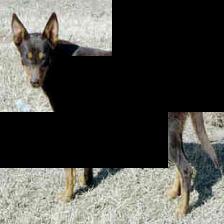 Inside visible patch
Inside hidden patch
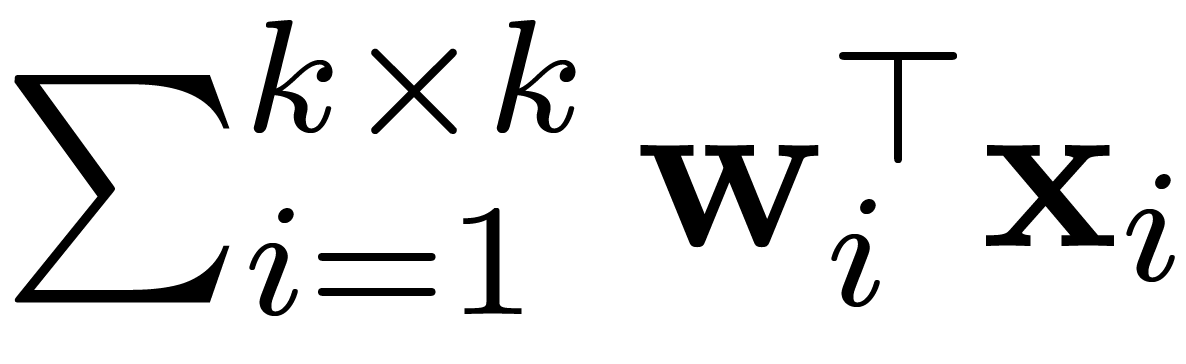 Partially in hidden patch
[Speaker Notes: Convolutional filter is completely Inside the visible patch]
Setting the hidden pixel values
Assigning µ (mean RGB value of all pixels in dataset) to each hidden pixel ensures same activation (in expectation) during training and testing:



i.e. expected output of a patch is equal to output of an average-valued patch
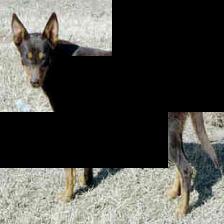 Inside visible patch
Inside hidden patch
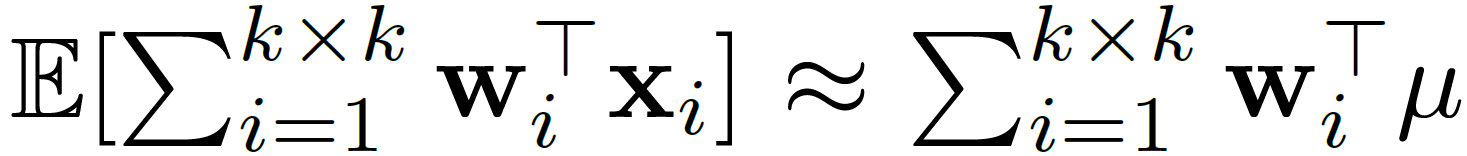 Partially in hidden patch
[Speaker Notes: Convolutional filter is either completely or partially inside the hidden patch.]
Results
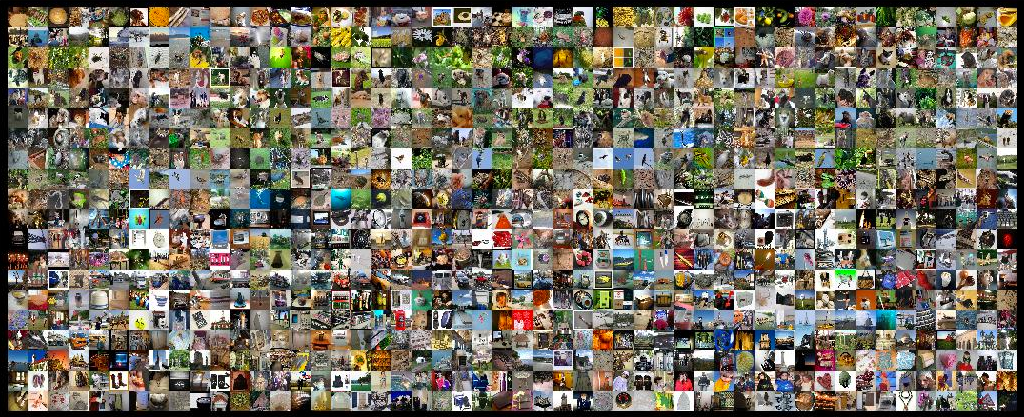 ILSVRC 2016 dataset for localization
1000 categories
1.2 million training images, 50 thousands validation and test images
Our approach localizes the object more fully
Bounding Box
(AlexNet-GAP)
Heatmap
(AlexNet-GAP)
Bounding Box
(Ours)
Heatmap
(Ours)
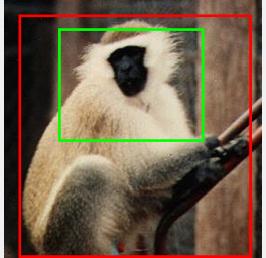 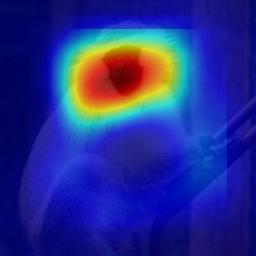 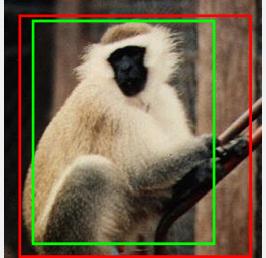 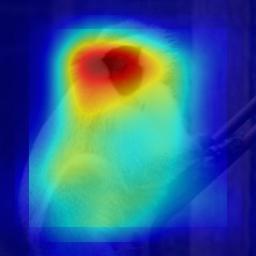 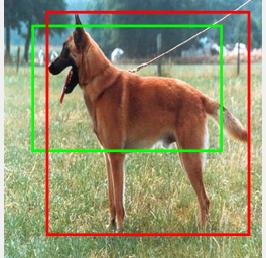 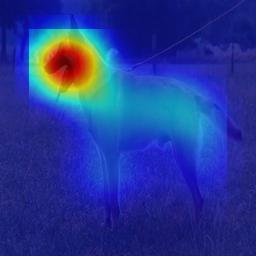 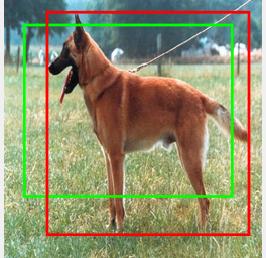 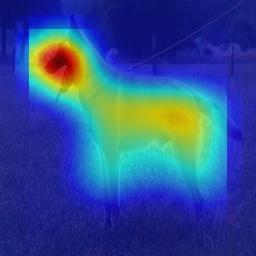 [AlexNet-GAP:        Zhou et al. CVPR 2016]
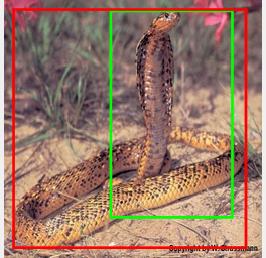 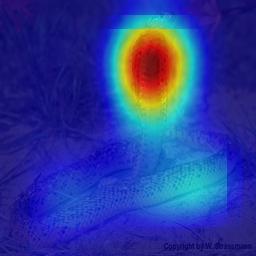 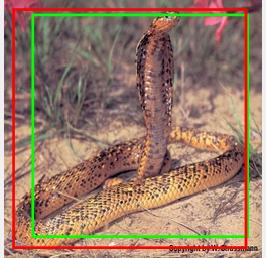 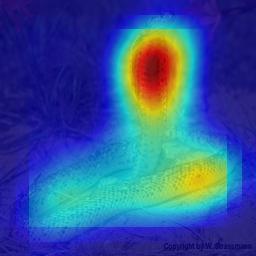 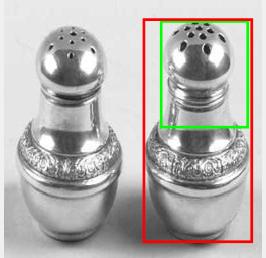 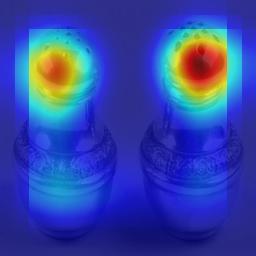 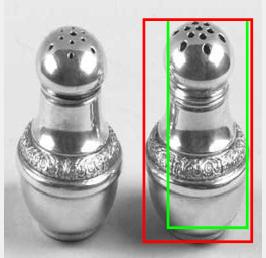 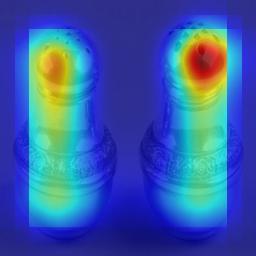 Our approach localizes the object more fully
Bounding Box
(AlexNet-GAP)
Heatmap
(AlexNet-GAP)
Bounding Box
(Ours)
Heatmap
(Ours)
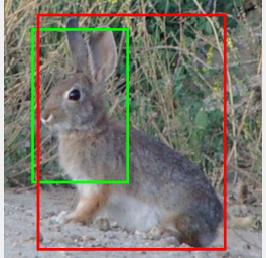 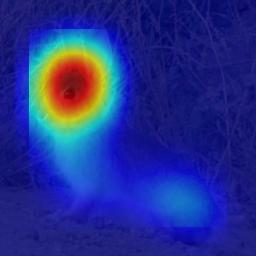 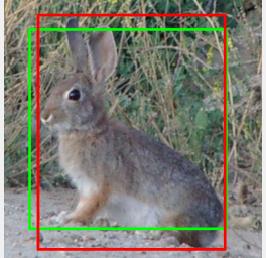 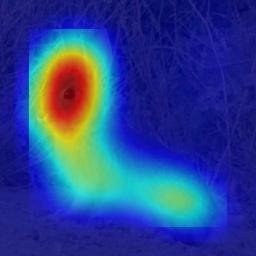 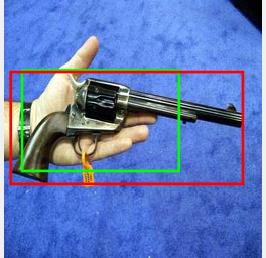 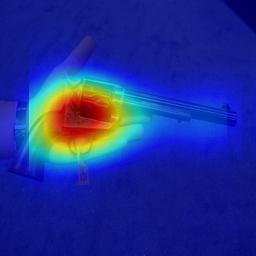 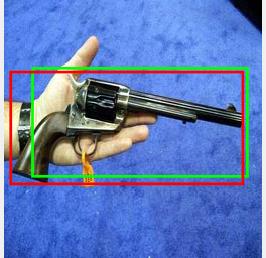 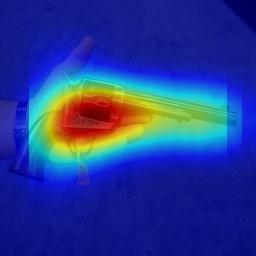 [AlexNet-GAP:        Zhou et al. CVPR 2016]
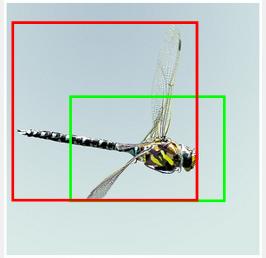 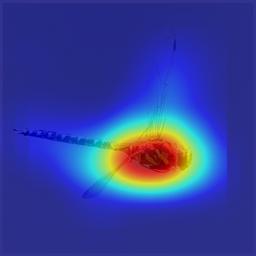 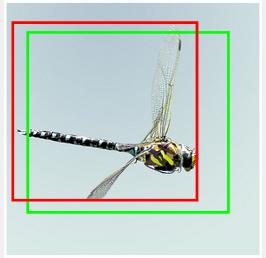 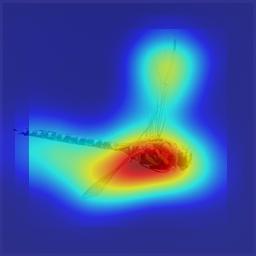 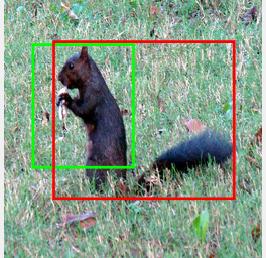 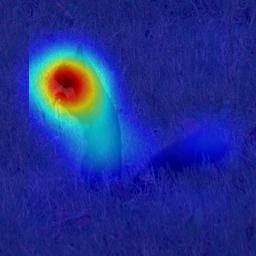 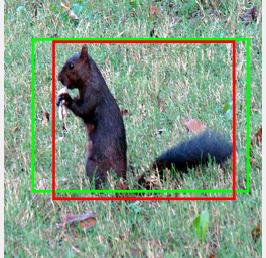 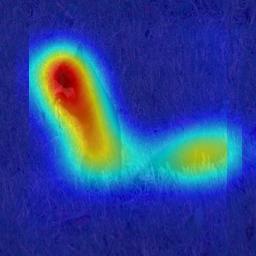 Our approach outperforms all previous methods
Evaluation metrics:
GT-known Loc: Class label known, predicted box > 50% IoU w/ GT
Top-1 Loc: Predicted label is correct and predicted box > 50% IoU w/ GT
[Speaker Notes: Our method performs 3.75% and 1.46% points better than AlexNet-GAP on GT-known Loc and Top-1 Loc, respectively.
Our ensemble method performs 3.31% and 1.88% points better than AlexNet-GAP-ensemble on GT-known Loc and Top-1 Loc, respectively.]
Our approach outperforms all previous methods
Since we only change the input image, our approach works with any image classification network
[Speaker Notes: Our model gets a boost of 1.91% and 1.87% points compared to GoogLenet-GAP for GT-known Loc and Top-1 Loc accuracy, respectively.]
Our approach improves image classificationwhen objects are partially-visible
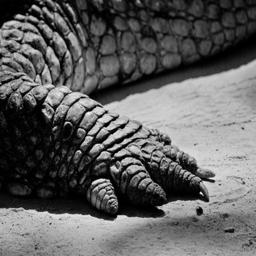 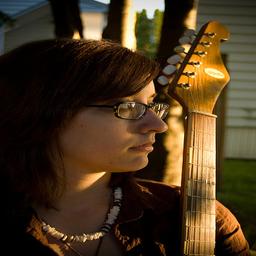 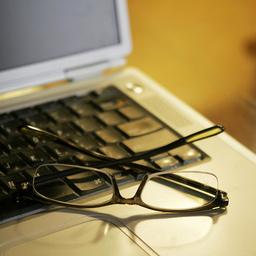 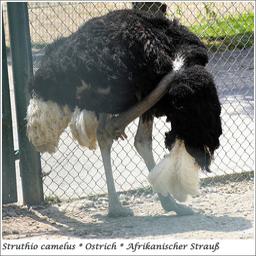 Ground-truth: Electric Guitar
AlexNet-GAP: Banjo
Ours: Electric Guitar
Ground-truth: Ostrich
AlexNet-GAP: Border Collie
Ours: Ostrich
Ground-truth: African Crocodile
AlexNet-GAP: Trilobite
Ours: African Crocodile
Ground-truth: Notebook
AlexNet-GAP: Waffle Iron
Ours: Notebook
Failure cases
Bounding Box
(Ours)
Heatmap
(Ours)
Bounding Box
(AlexNet-GAP)
Heatmap
(AlexNet-GAP)
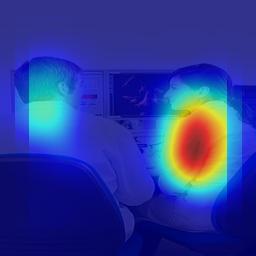 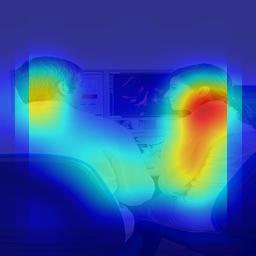 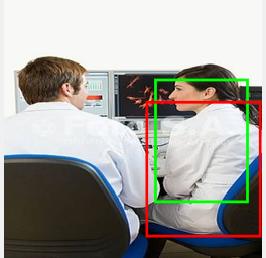 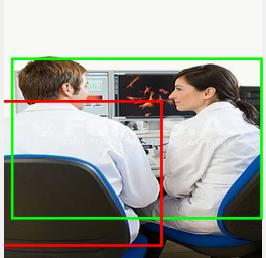 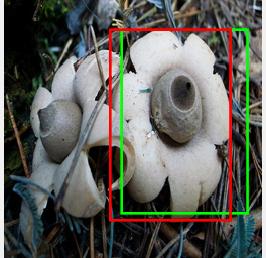 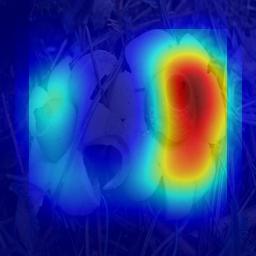 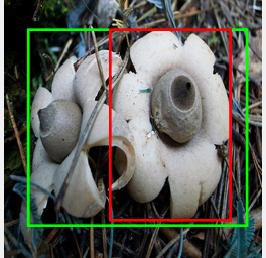 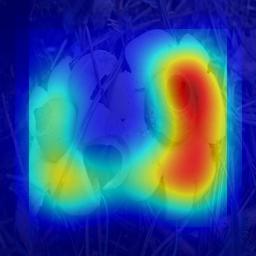 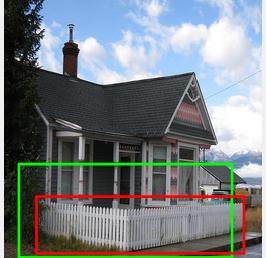 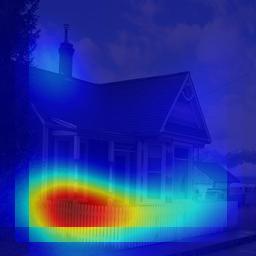 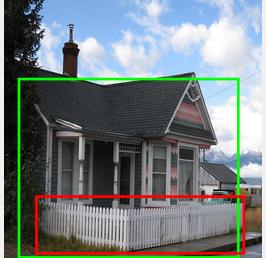 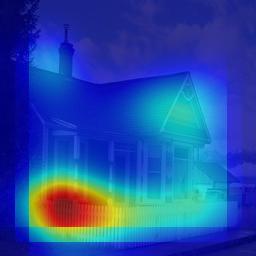 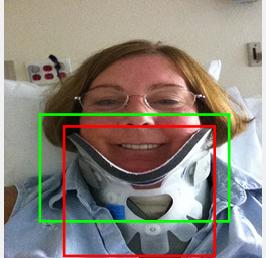 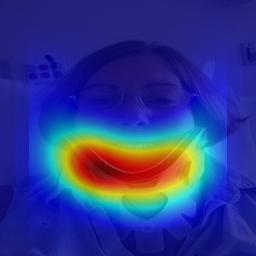 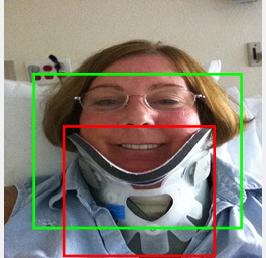 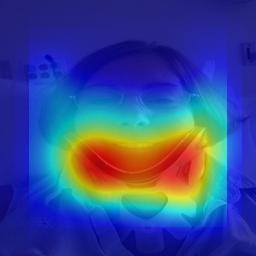 [Speaker Notes: Multiple instances of the objects cause localization to merge and give incorrect bounding boxes.
Frequent co-occurrences of context objects with the object of interest lead to incorrect localization.]
Failure cases
Bounding Box
(Ours)
Heatmap
(Ours)
Bounding Box
(AlexNet-GAP)
Heatmap
(AlexNet-GAP)
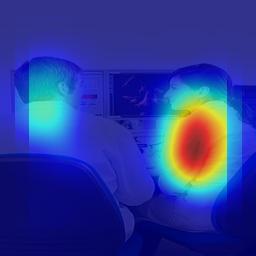 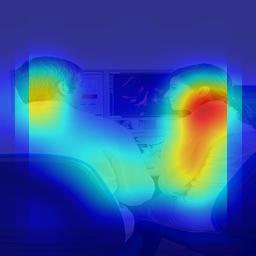 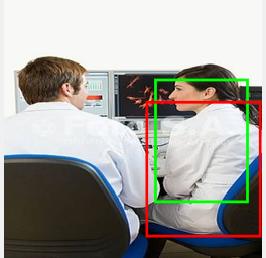 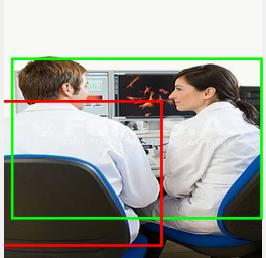 Merging spatially-close instances together
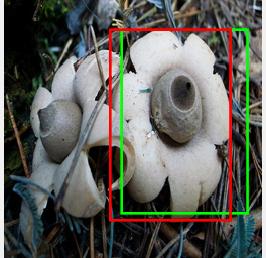 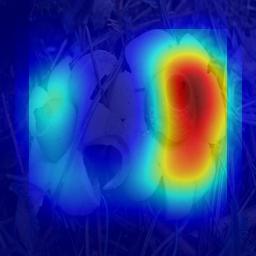 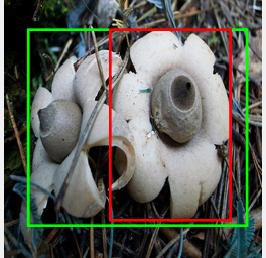 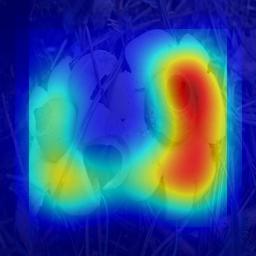 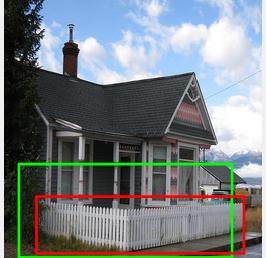 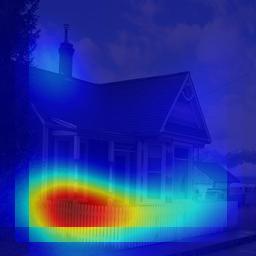 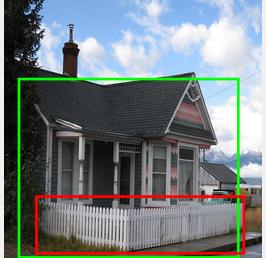 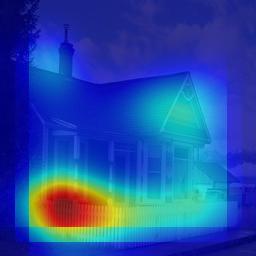 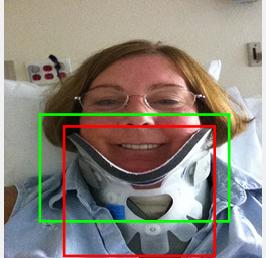 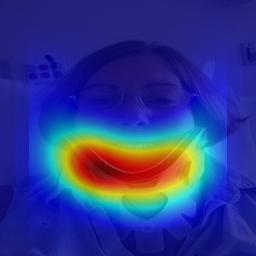 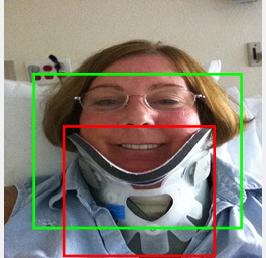 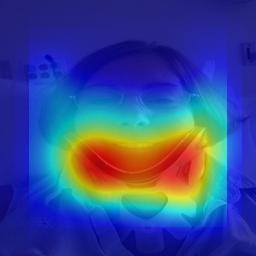 [Speaker Notes: Multiple instances of the objects cause localization to merge and give incorrect bounding boxes.
Frequent co-occurrences of context objects with the object of interest lead to incorrect localization.]
Failure cases
Bounding Box
(Ours)
Heatmap
(Ours)
Bounding Box
(AlexNet-GAP)
Heatmap
(AlexNet-GAP)
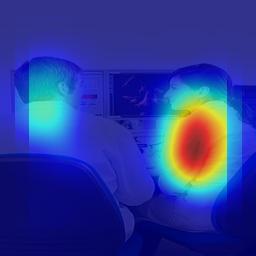 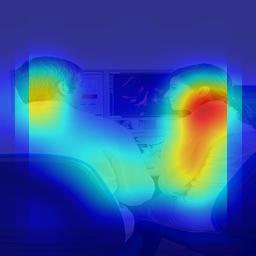 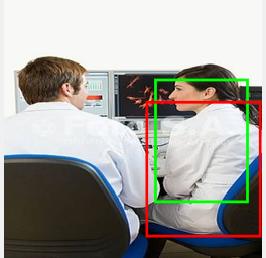 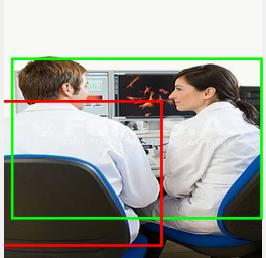 Merging spatially-close instances together
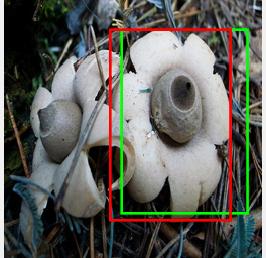 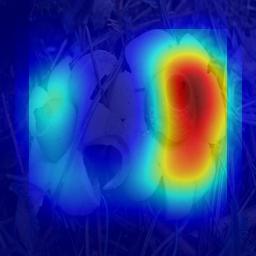 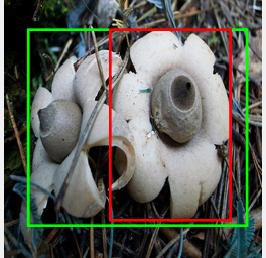 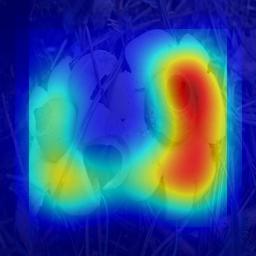 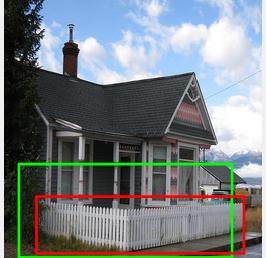 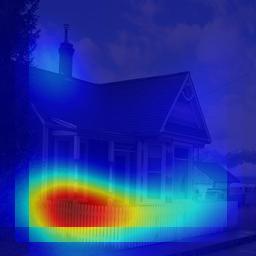 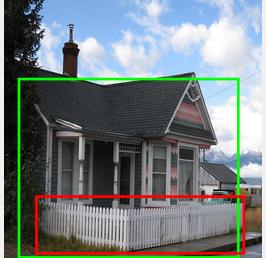 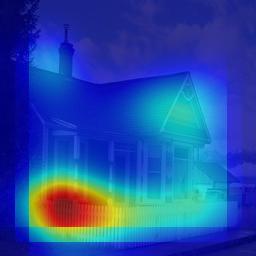 Localizing co-occurring context
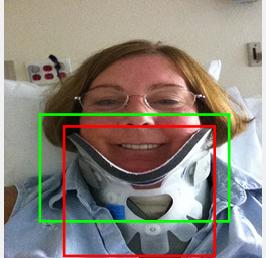 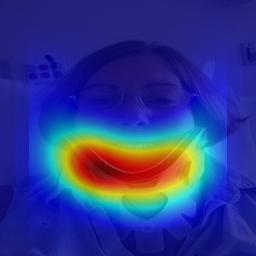 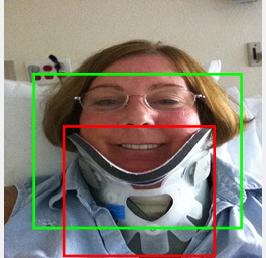 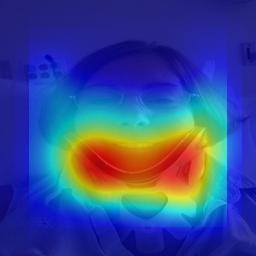 [Speaker Notes: Multiple instances of the objects cause localization to merge and give incorrect bounding boxes.
Frequent co-occurrences of context objects with the object of interest lead to incorrect localization.]
Outline
Hide-and-Seek (HaS) for: 

Weakly-supervised object localization in images
Weakly-supervised temporal action localization in videos
Divide training video into contiguous frame segments of size S
time
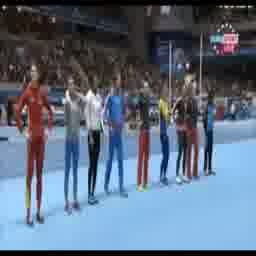 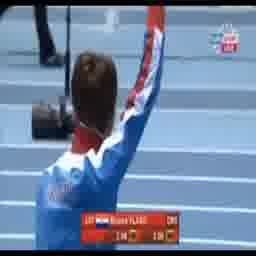 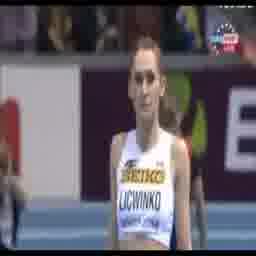 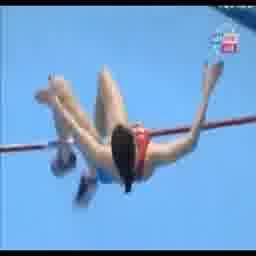 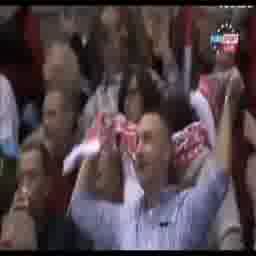 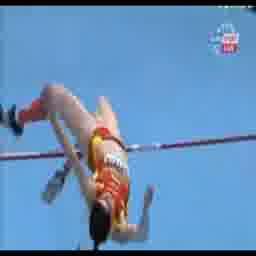 Training video `high-jump’
Divide training video into contiguous frame segments of size S
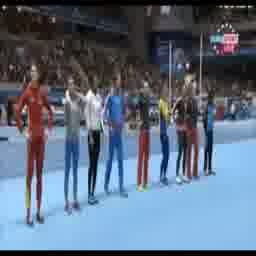 S
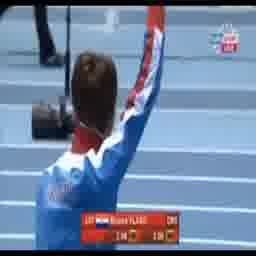 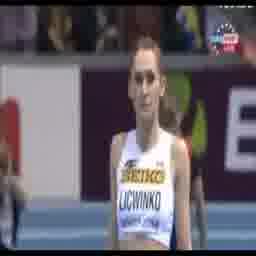 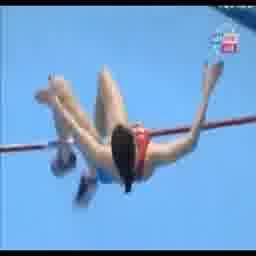 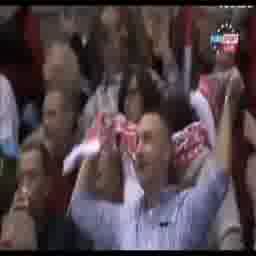 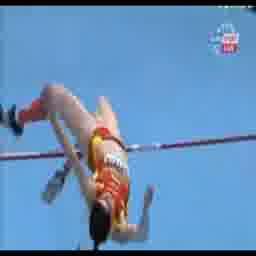 Training video `high-jump’
Randomly hide contiguous frame segments of video
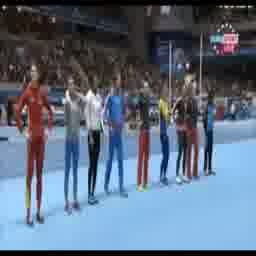 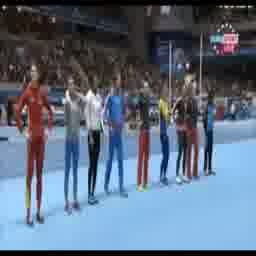 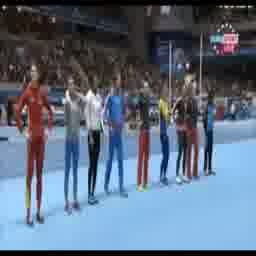 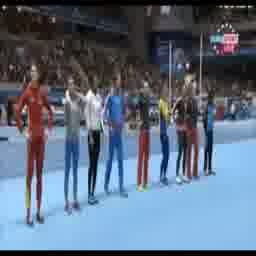 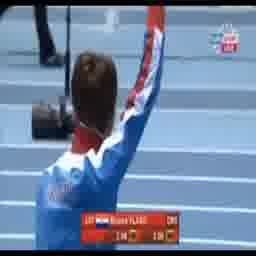 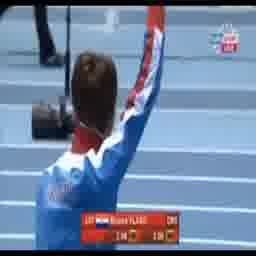 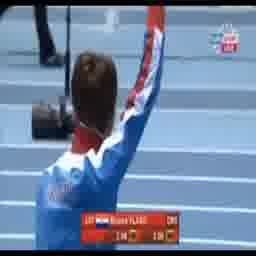 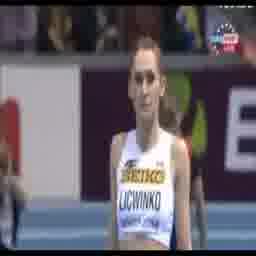 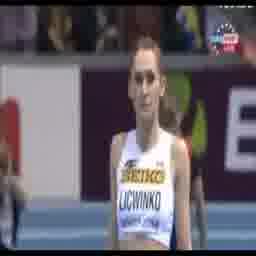 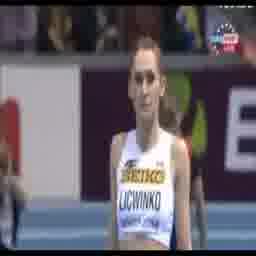 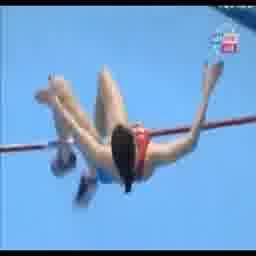 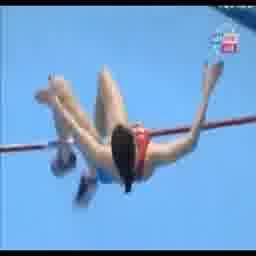 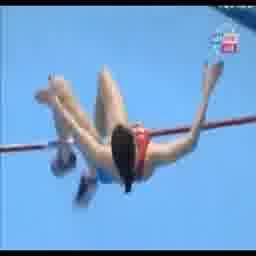 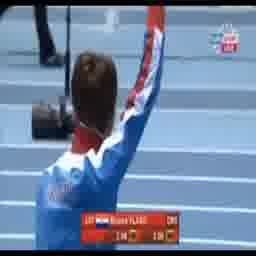 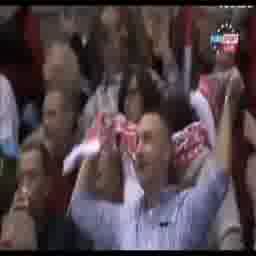 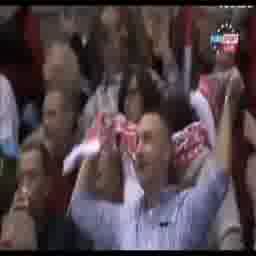 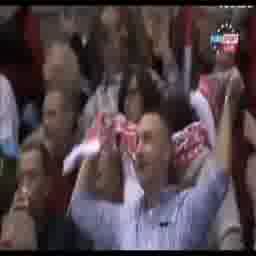 Epoch 1
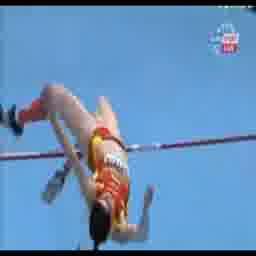 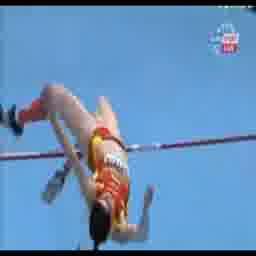 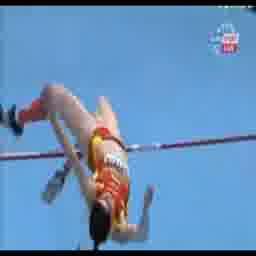 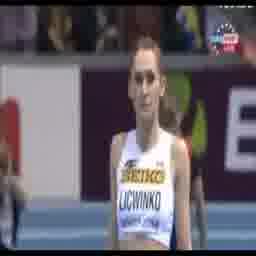 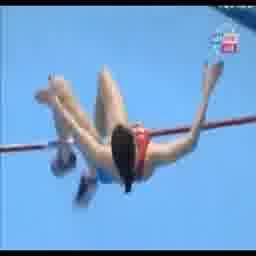 Epoch 2
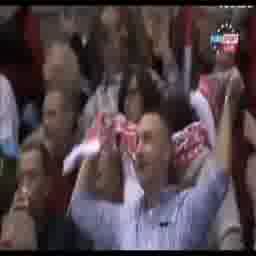 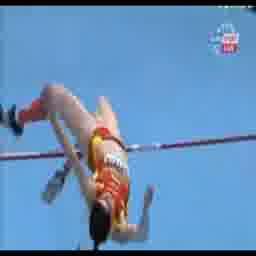 Training video `high-jump’
Epoch N
Feed each hidden video to action classification CNN
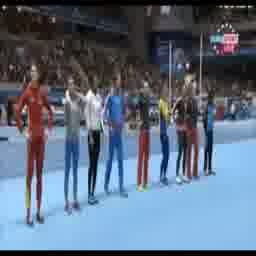 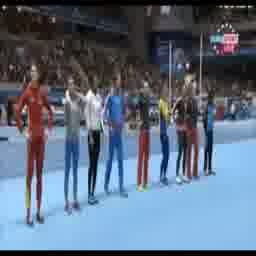 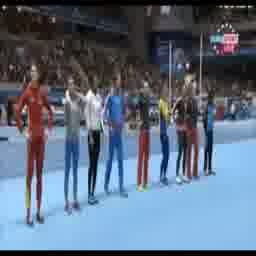 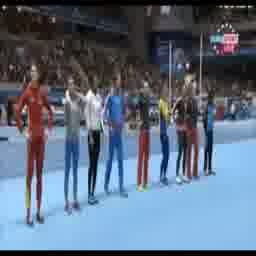 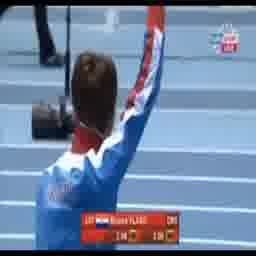 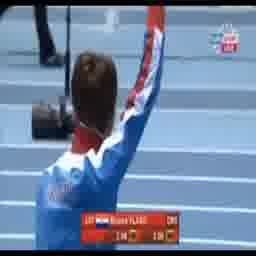 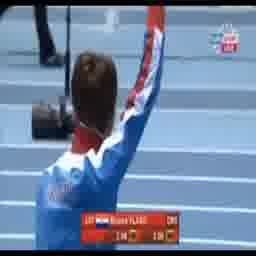 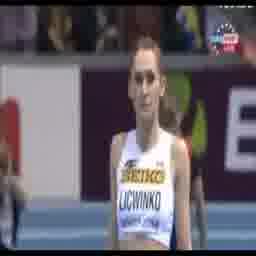 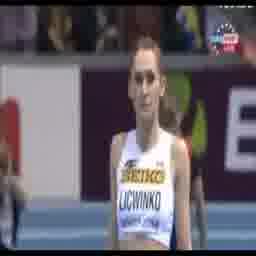 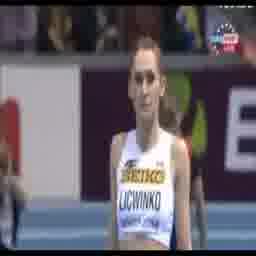 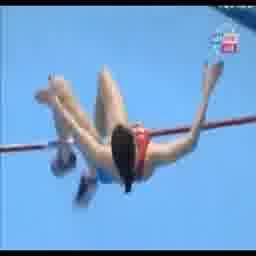 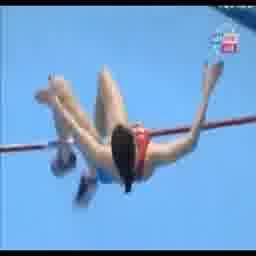 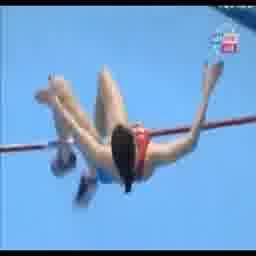 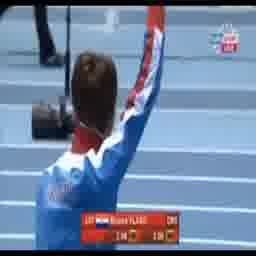 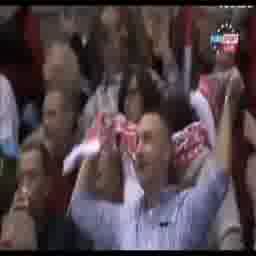 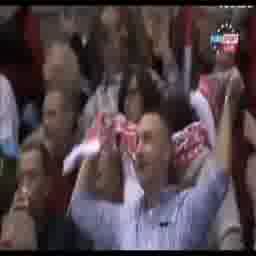 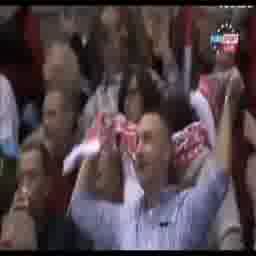 Epoch 1
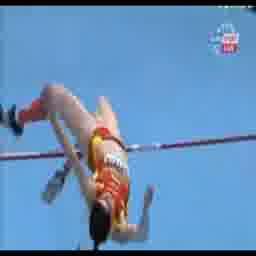 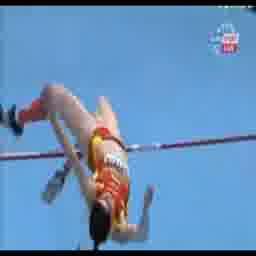 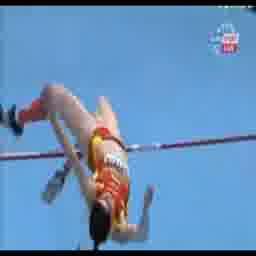 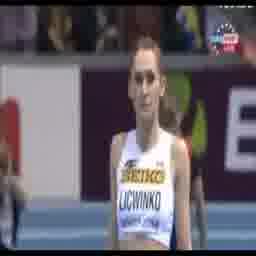 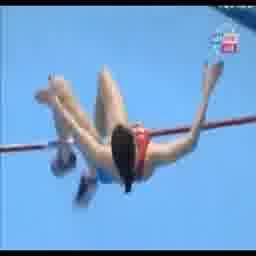 CNN
Epoch 2
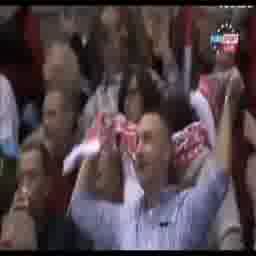 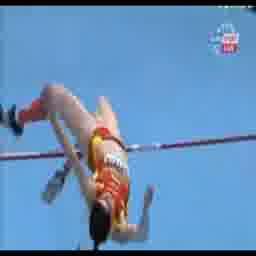 Training video `high-jump’
Epoch N
During testing feed full video into trained network
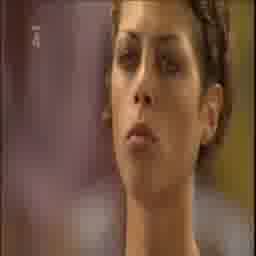 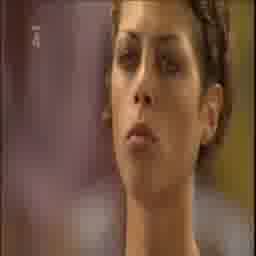 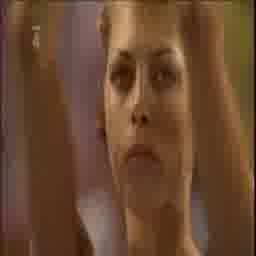 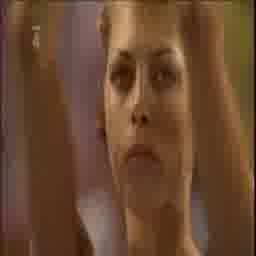 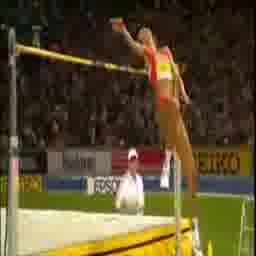 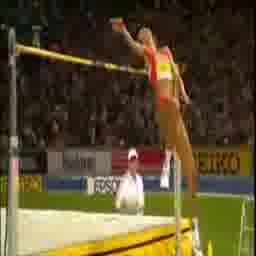 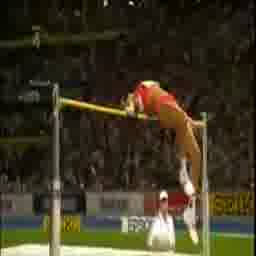 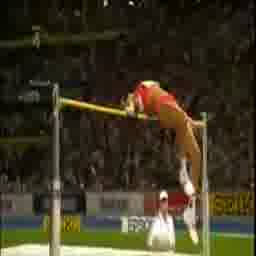 Trained CNN
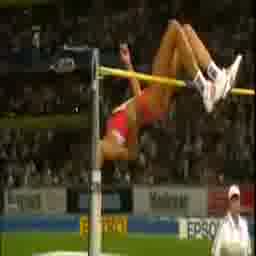 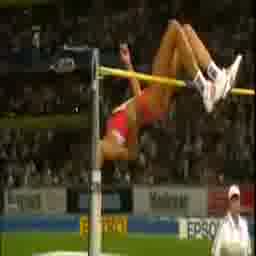 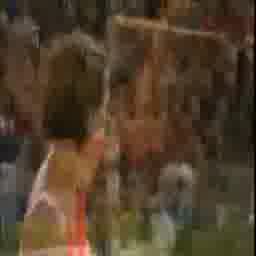 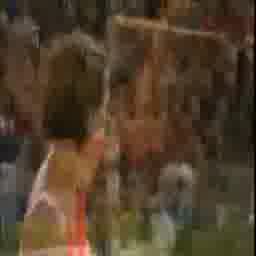 Test video
Predicted label `high-jump’
Results
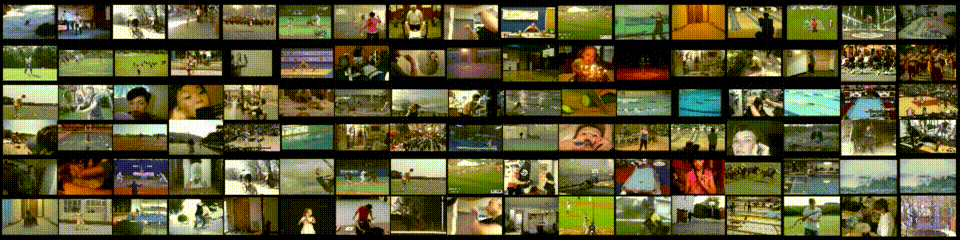 THUMOS 14 dataset
101 classes, 1010 videos for training
20 classes, 200 untrimmed videos with temporal annotation for evaluation
Each frame represented using C3D fc7 features obtained by a model pre-trained on Sports 1 million dataset
Our method localizes the action more fully
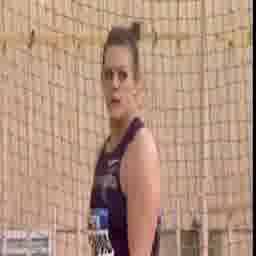 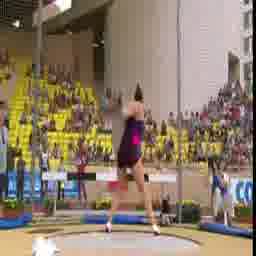 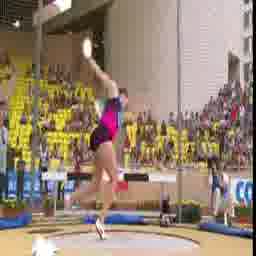 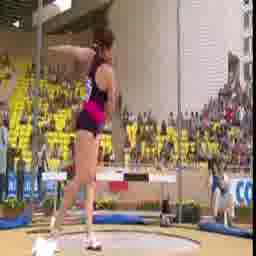 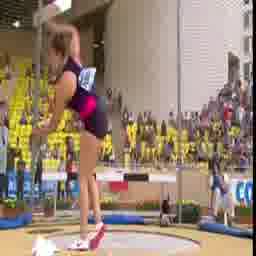 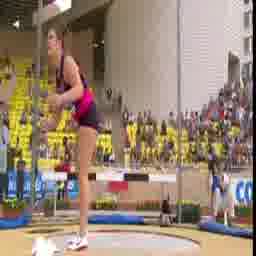 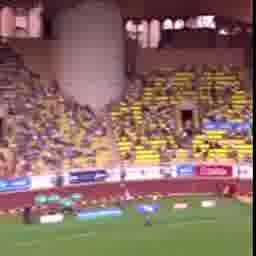 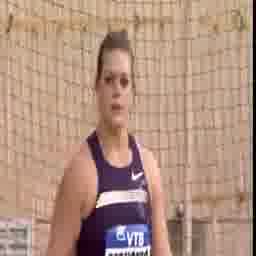 ….
….
….
….
….
….
….
Ground-
truth
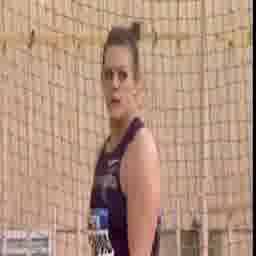 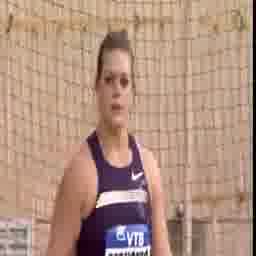 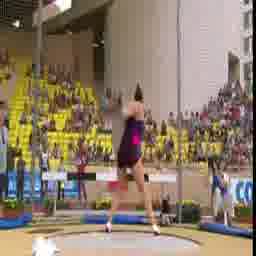 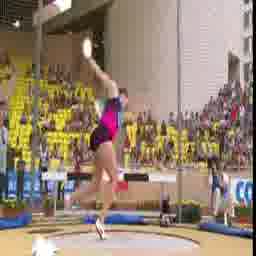 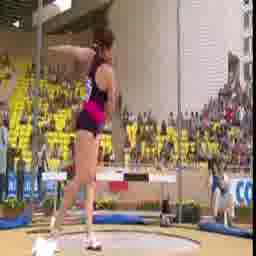 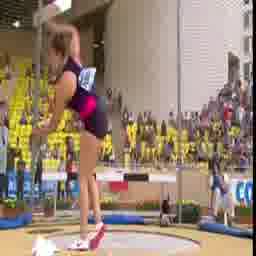 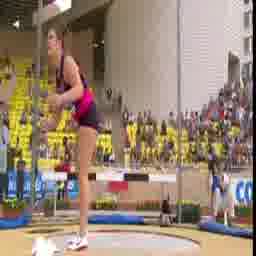 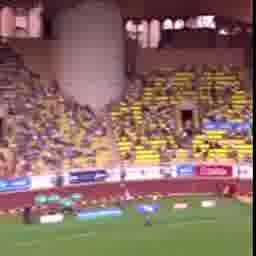 Video-
full
….
….
….
….
….
….
….
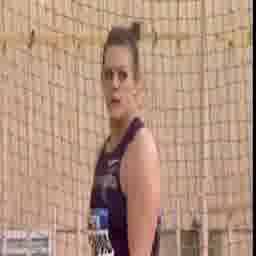 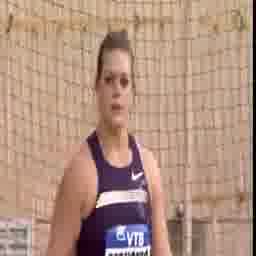 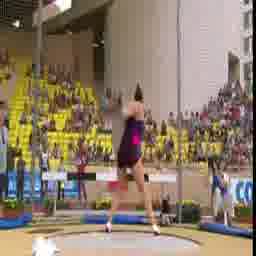 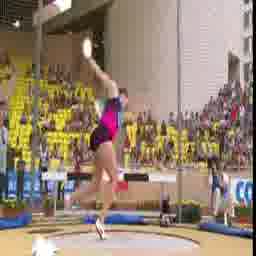 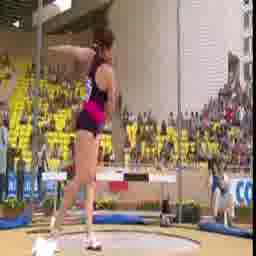 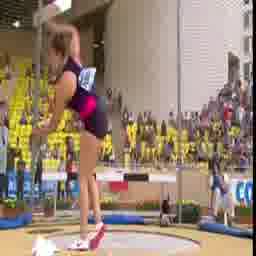 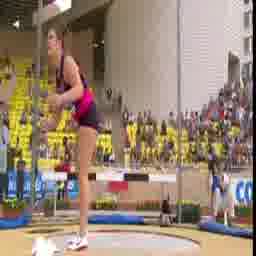 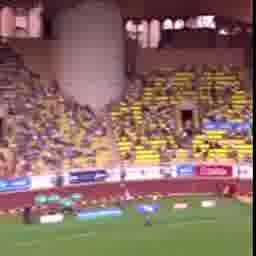 ….
….
….
….
….
….
….
Video-
HaS
Our method localizes the action more fully
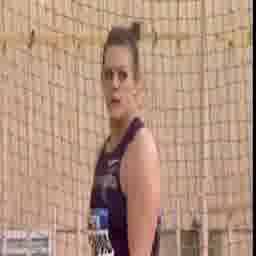 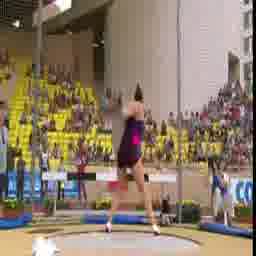 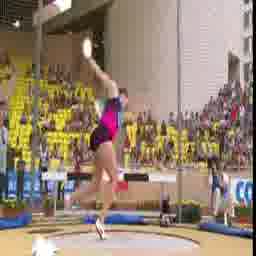 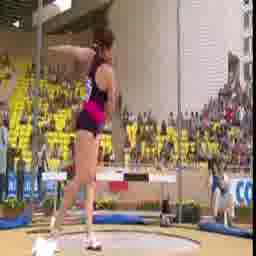 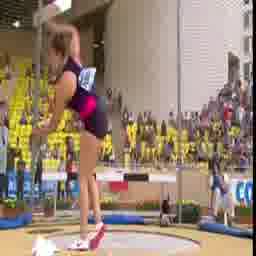 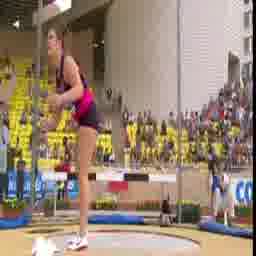 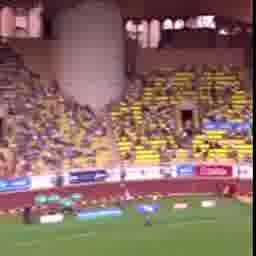 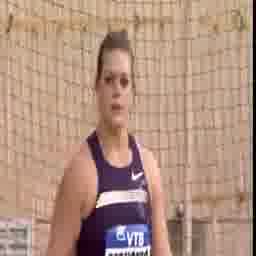 ….
….
….
….
….
….
….
Ground-
truth
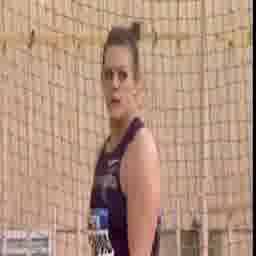 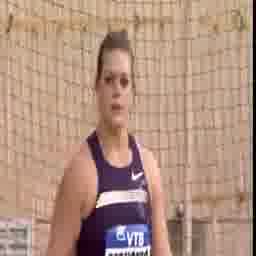 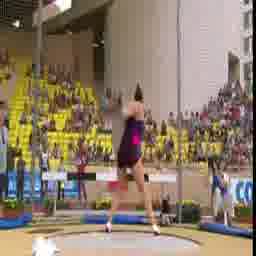 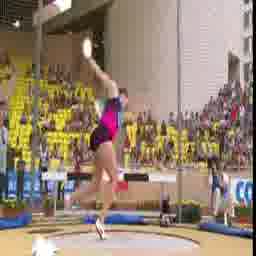 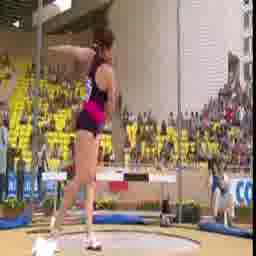 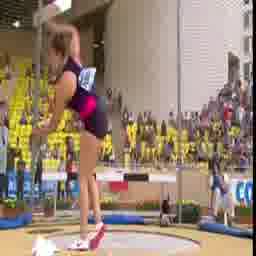 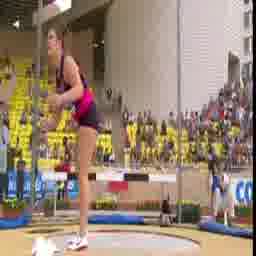 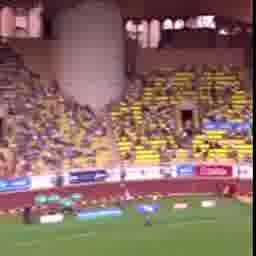 Video-
full
….
….
….
….
….
….
….
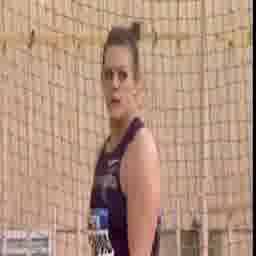 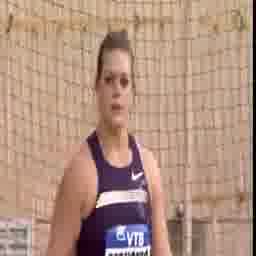 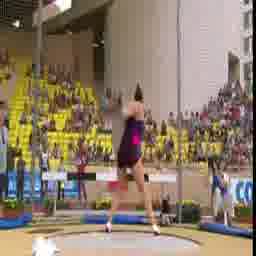 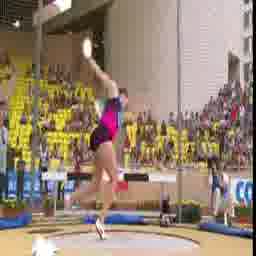 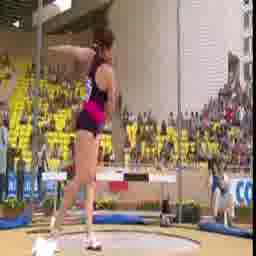 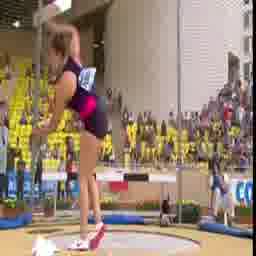 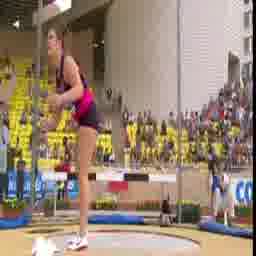 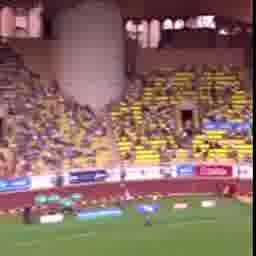 ….
….
….
….
….
….
….
Video-
HaS
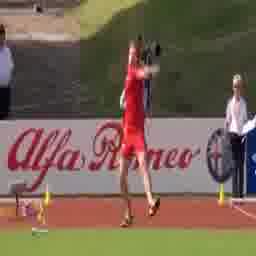 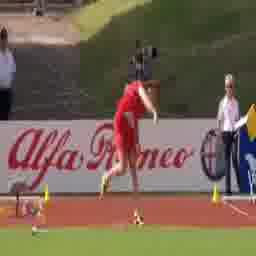 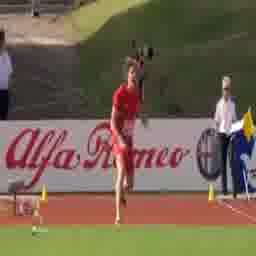 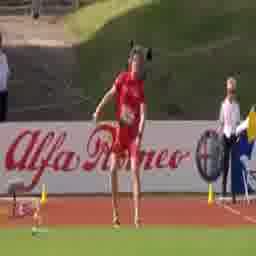 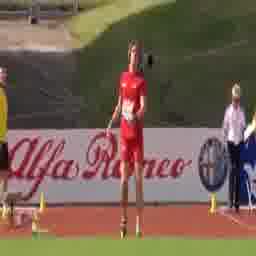 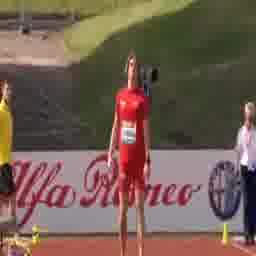 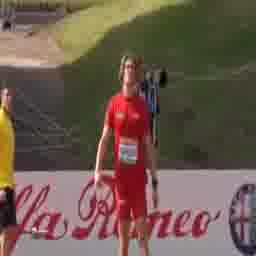 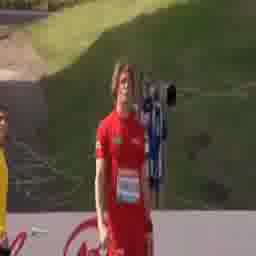 ….
….
….
….
….
….
….
Ground-
truth
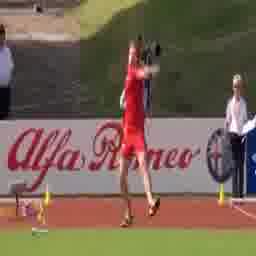 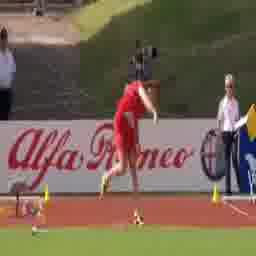 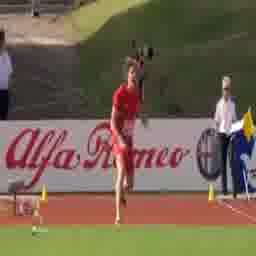 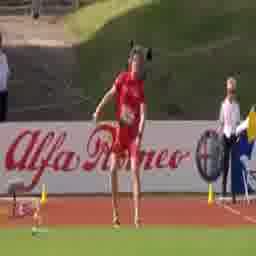 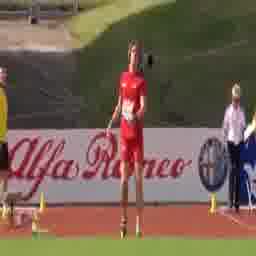 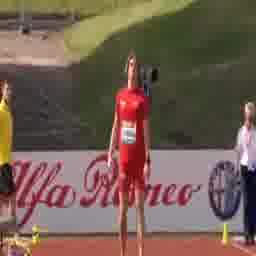 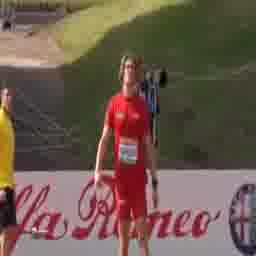 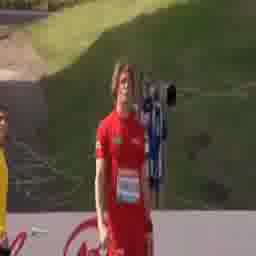 Video-
full
….
….
….
….
….
….
….
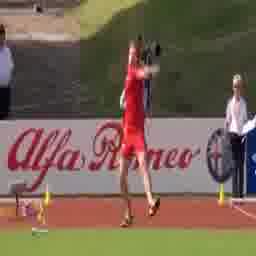 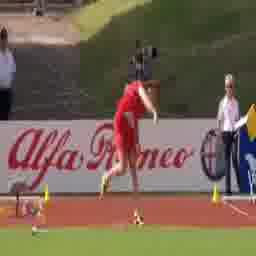 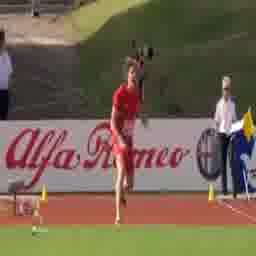 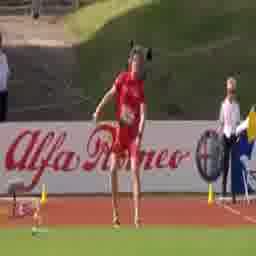 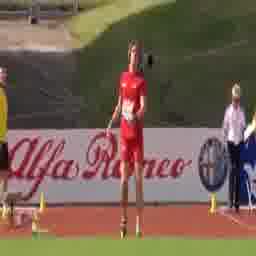 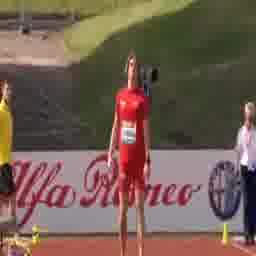 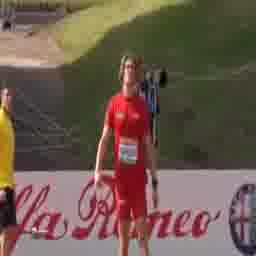 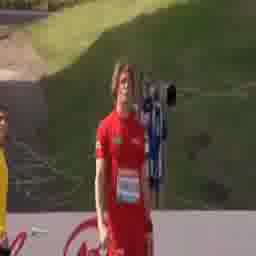 ….
….
….
….
….
….
….
Video-
HaS
Our method localizes the action more fully
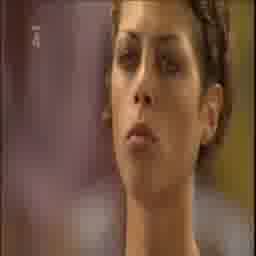 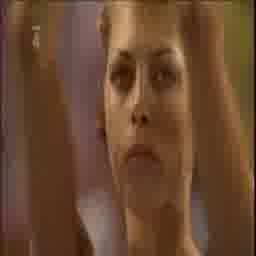 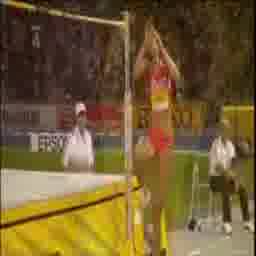 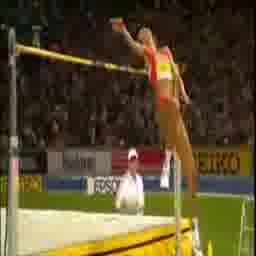 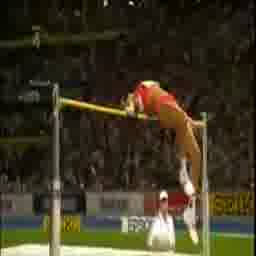 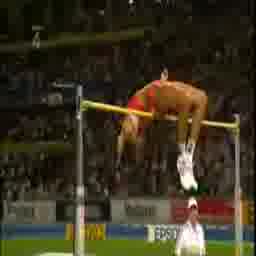 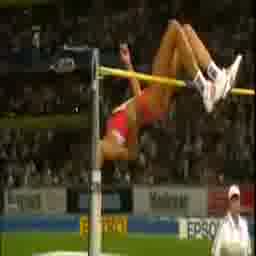 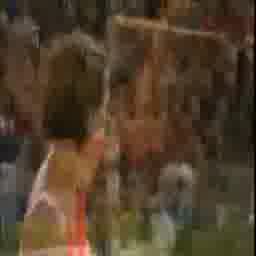 ….
….
….
….
….
….
….
Ground-
truth
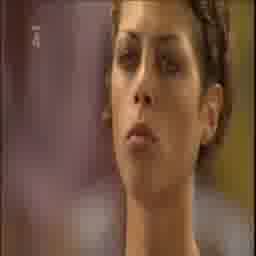 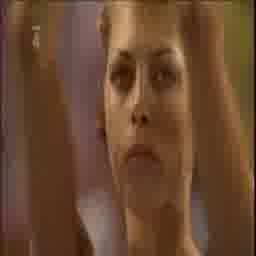 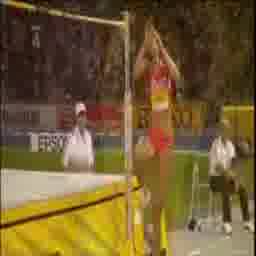 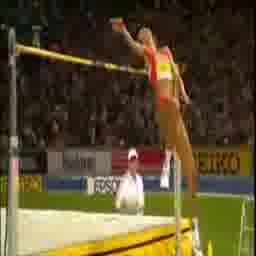 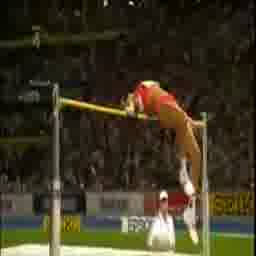 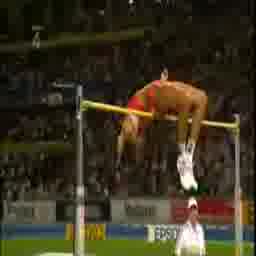 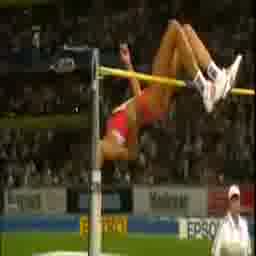 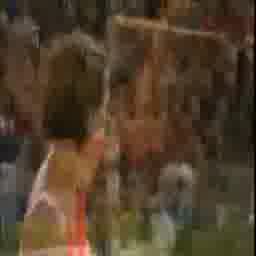 ….
….
….
….
….
….
….
Video-
full
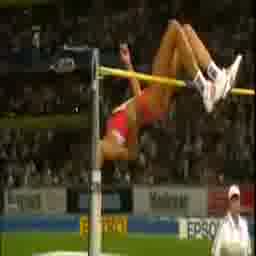 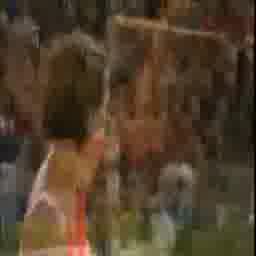 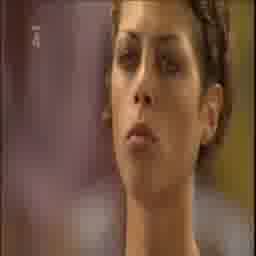 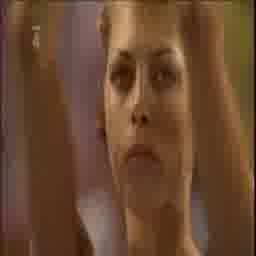 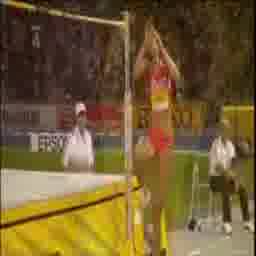 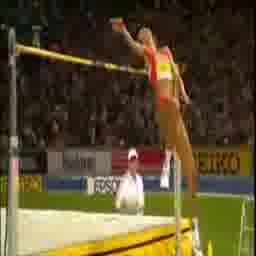 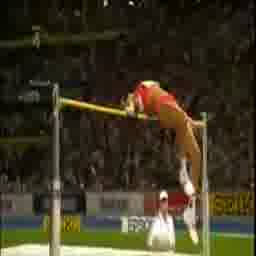 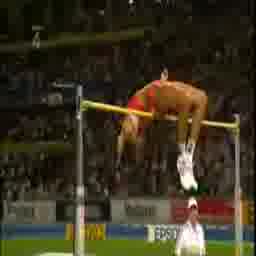 ….
….
….
….
….
….
….
Video-
HaS
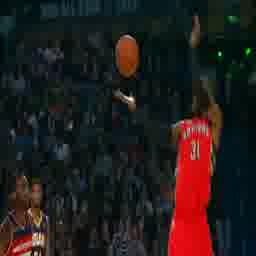 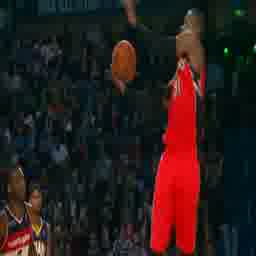 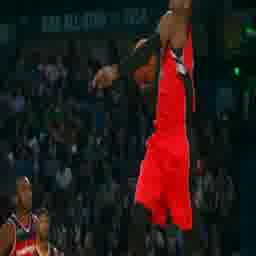 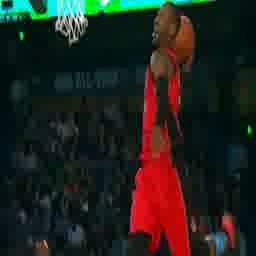 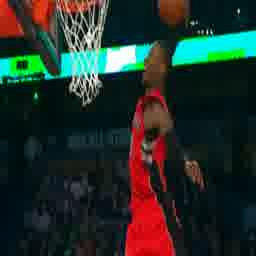 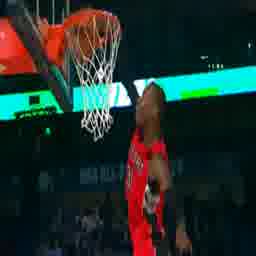 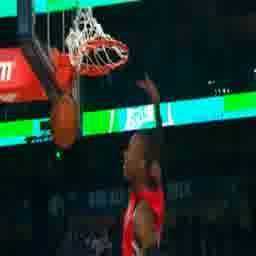 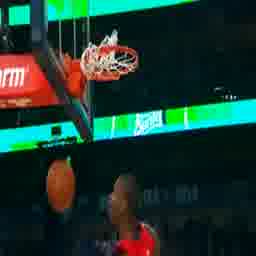 ….
….
….
….
….
….
….
Ground-
truth
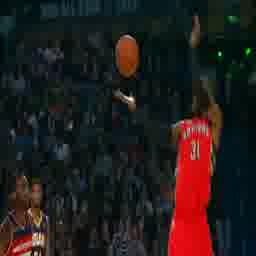 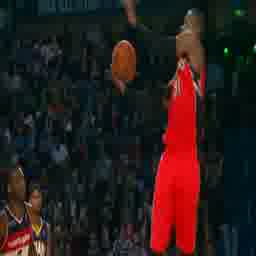 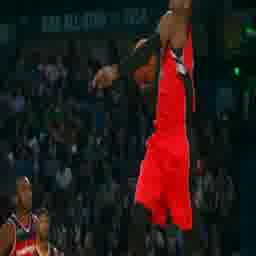 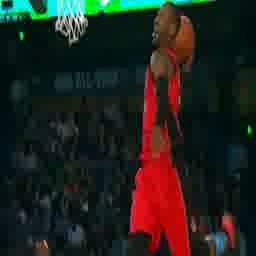 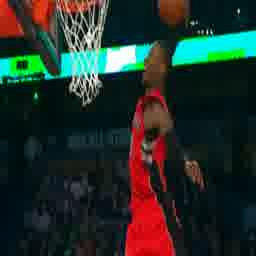 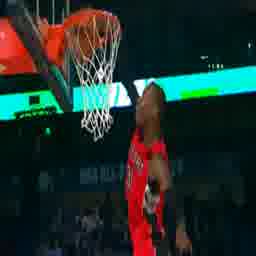 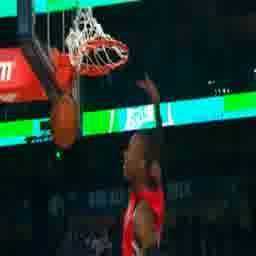 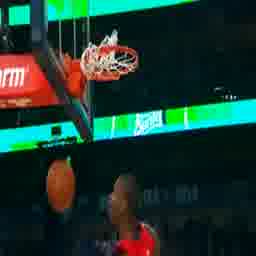 ….
….
….
….
….
….
….
Video-
full
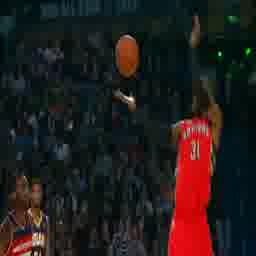 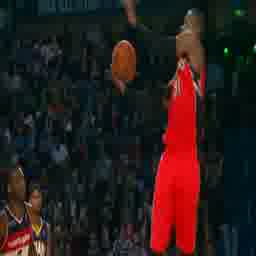 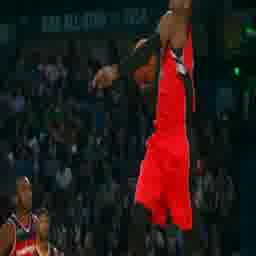 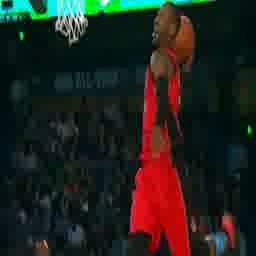 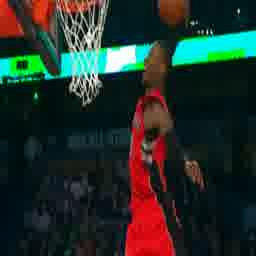 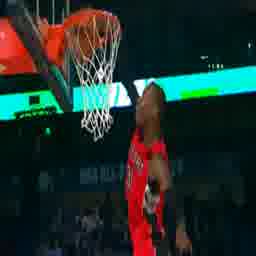 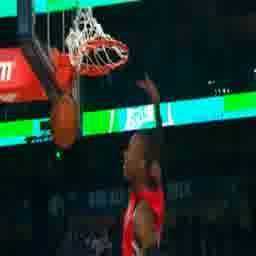 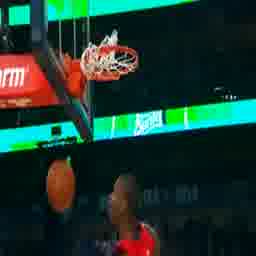 ….
….
….
….
….
….
….
Video-
HaS
Quantitative temporal action localization results
Our approach outperforms the Video-GAP baseline
Failure cases
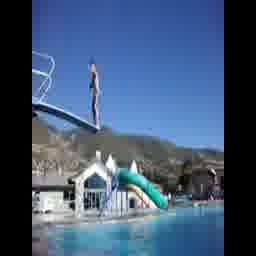 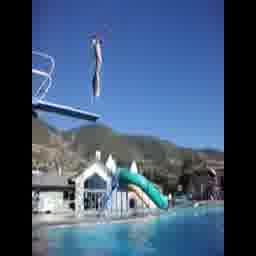 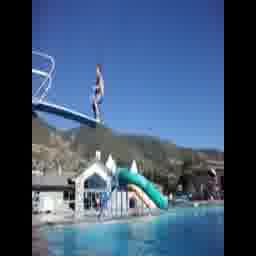 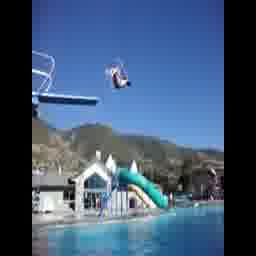 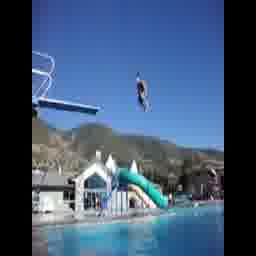 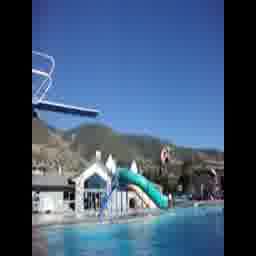 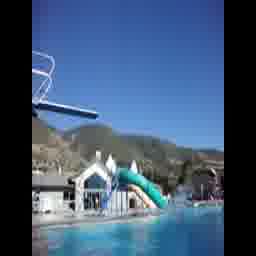 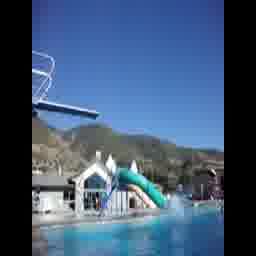 Ground-
truth
….
….
….
….
….
…
….
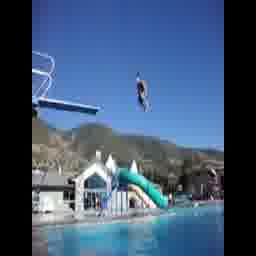 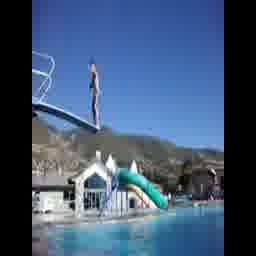 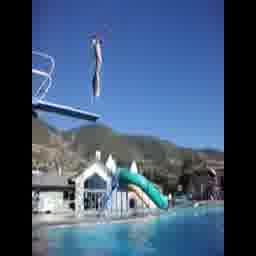 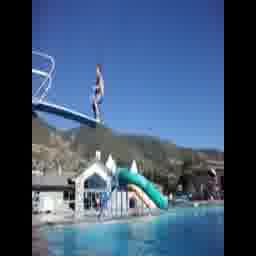 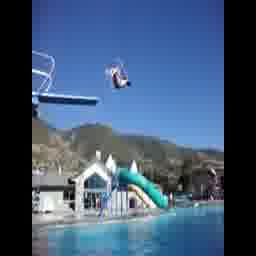 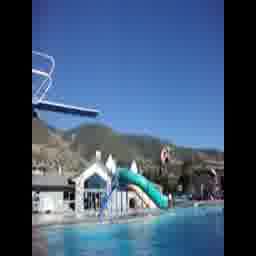 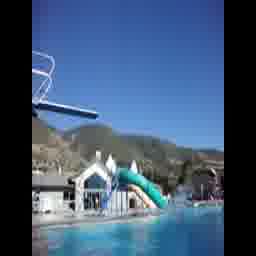 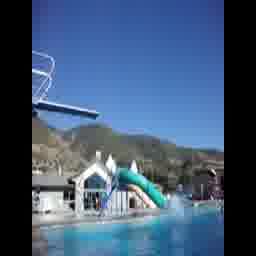 ….
….
….
….
….
…
….
Video-
full
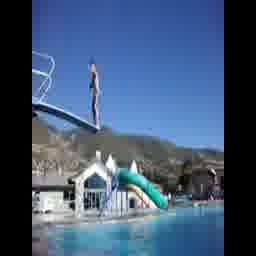 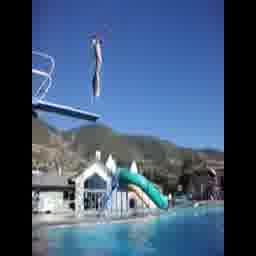 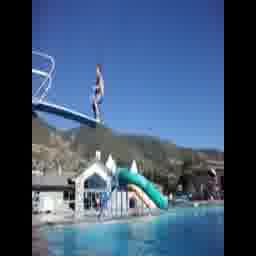 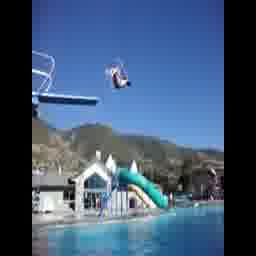 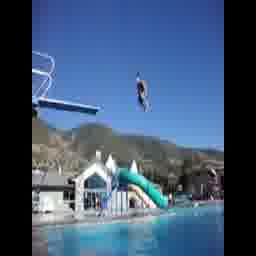 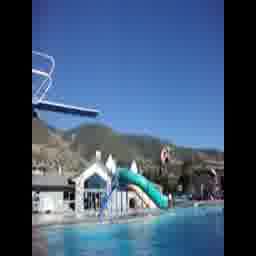 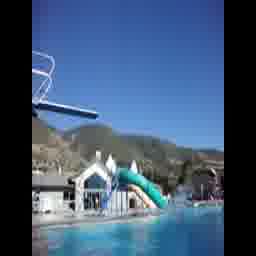 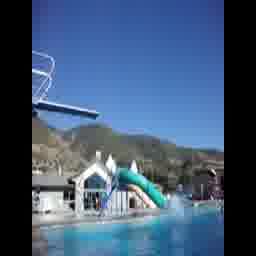 ….
….
….
….
….
…
….
Video-
HaS
Our approach can fail by localizing co-occurring context
[Speaker Notes: Video-HaS incorrectly localizes beyond the temporal extent of diving (last 2 frames)
Frames containing a swimming pool follow the diving action frequently
When the diving frames are hidden the network starts focusing on the context frames containing swimming pool to classify the action as diving.]
Conclusions
Simple idea of Hide-and-Seek to improve weakly-supervised object and action localization
	 only change the input and not the network

State-of-the-art results on object localization in images

Generalizes to multiple network architectures, input data, tasks
Thank you!